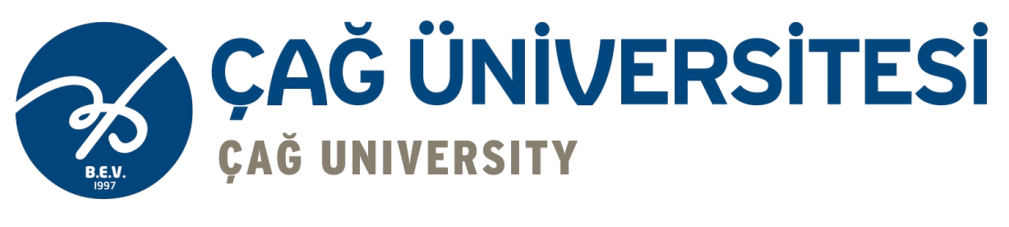 Sürdürülebilirlik Nedir? Sürdürülebilir Kalkınma Amaçları Nelerdir?Kalite Eğitimleri Serisi
Kalite Yönetimi Koordinatörlüğü
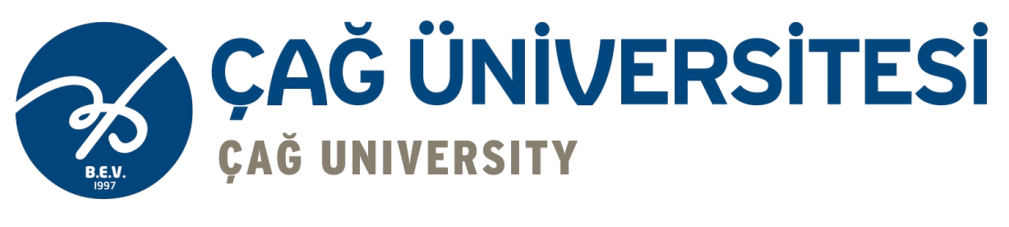 Eğitimin Konu Başlıkları
Küresel Sorunlarımız Nelerdir?
Sürdürülebilirlik Nedir?
Sürdürülebilir Kalkınma Amaçları Ne Zaman Nerede Kabul Edildi?
17 Amaç, 169 Hedef
Küresel Sorunlarımız Nelerdir?
Nüfus Artışı
Kaynak Kaybı/Azalması
İklim Değişikliği
Enerji Tüketimi
Gıda ve Su Güvenliği
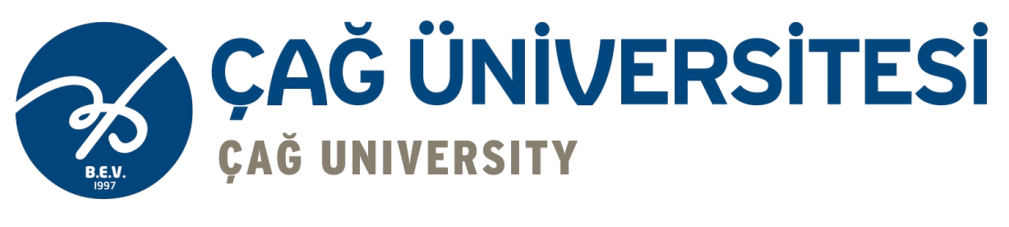 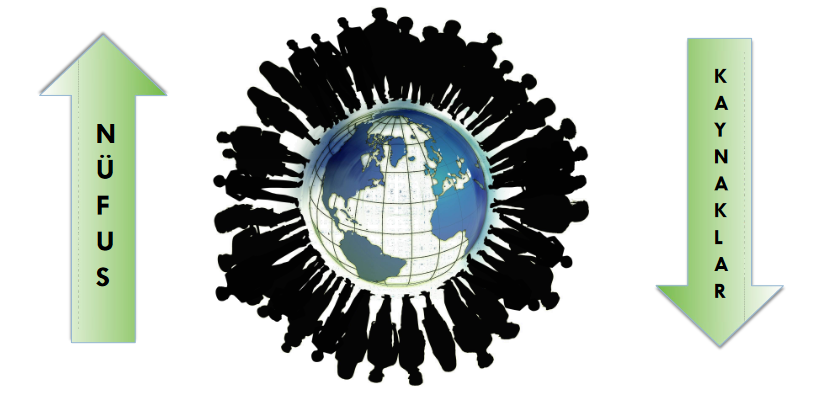 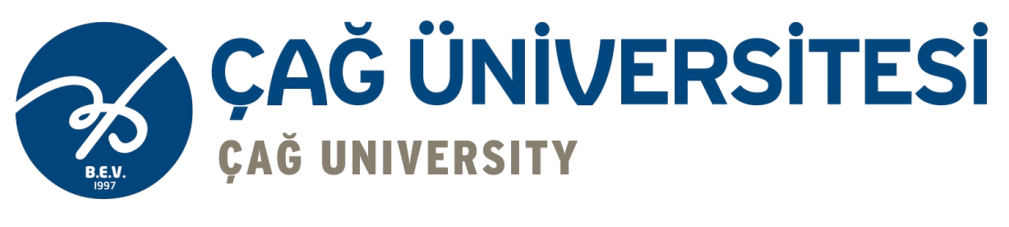 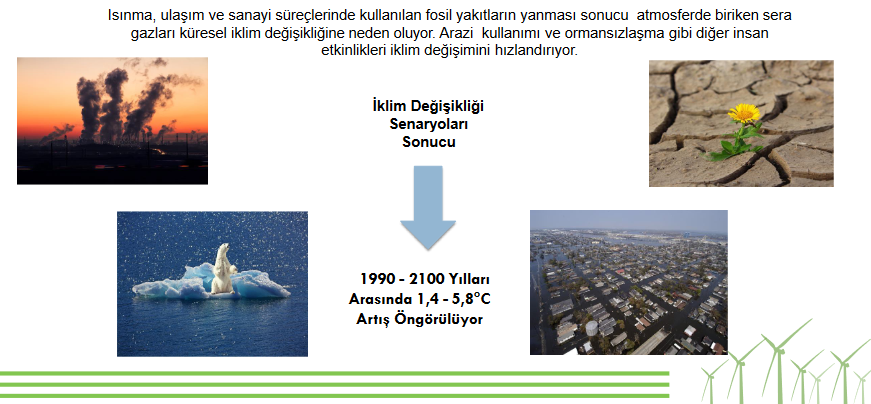 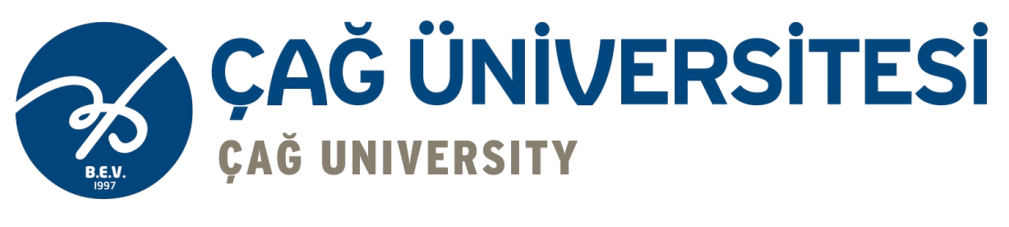 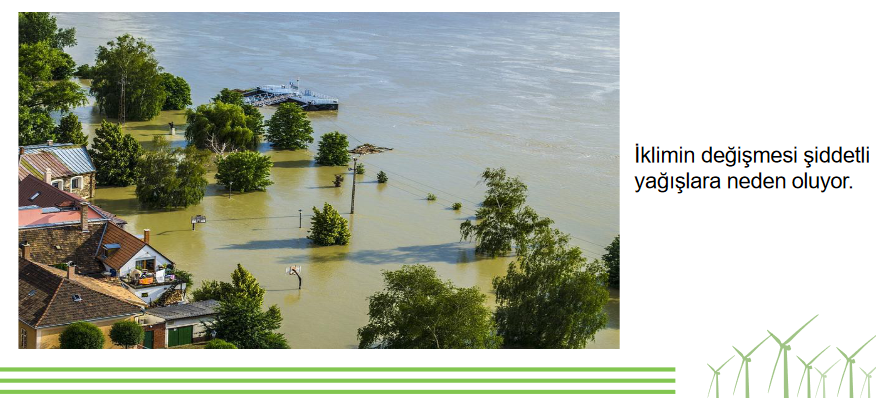 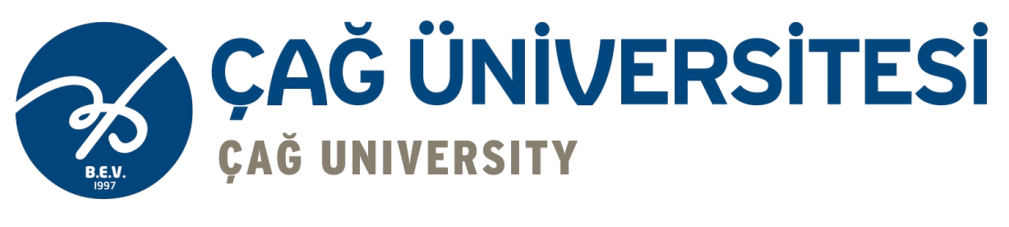 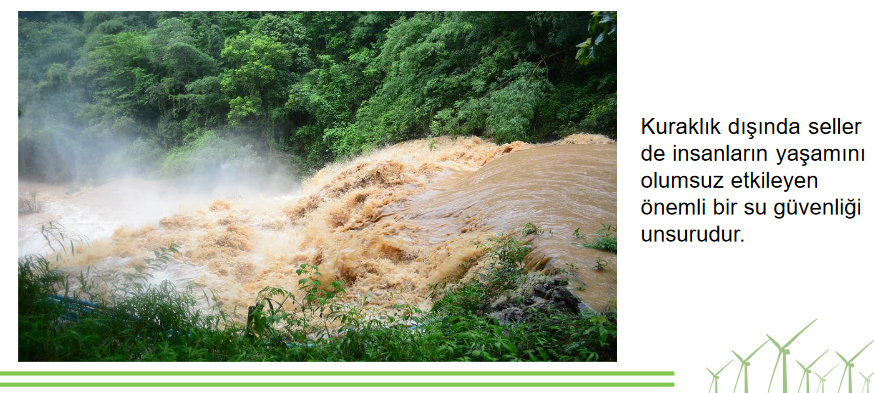 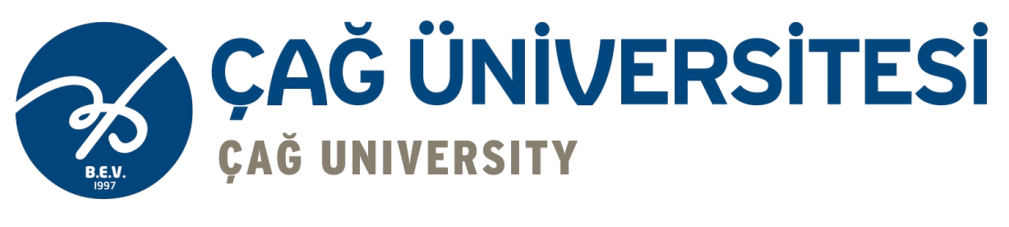 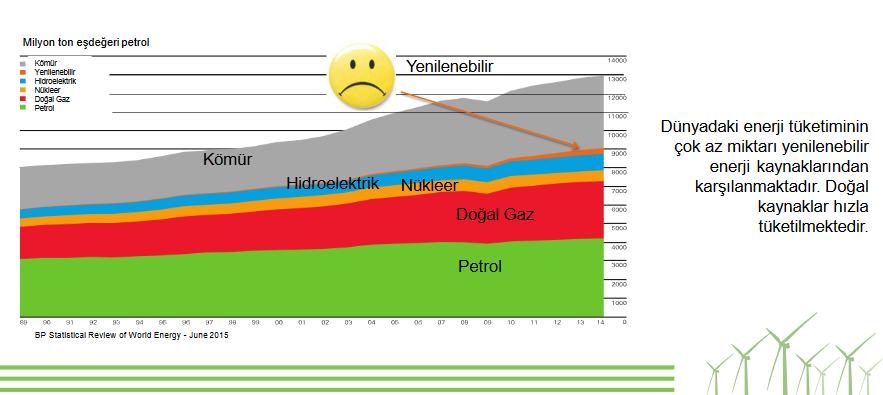 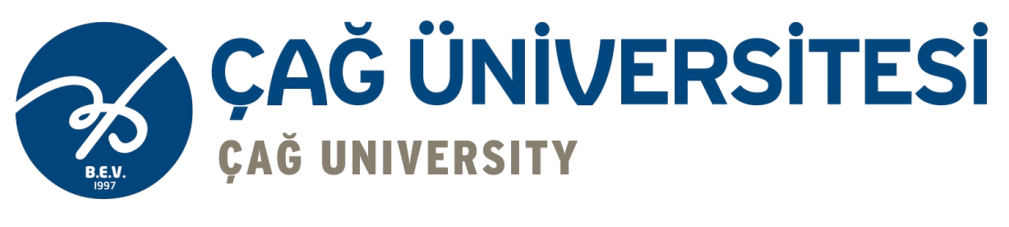 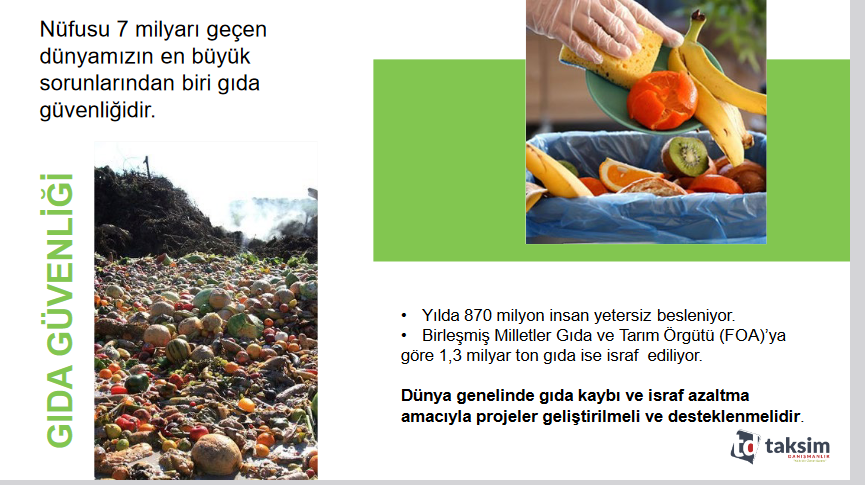 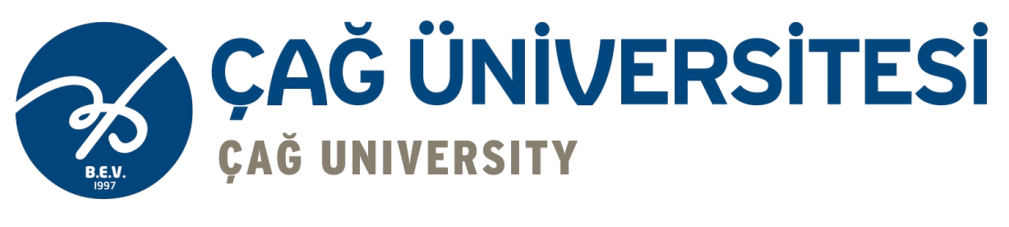 Sürdürülebilirlik Nedir?
Sürdürülebilirlik kelimesinin bu anlamı 1983 yılında Birleşmiş Milletlerin yayınladığı Ortak Geleceğimiz adlı rapordan sonra şekillenmiştir. Bu rapora göre sürdürülebilirlik, doğanın ve gelecek kuşakların kendi gereksinimlerine cevap verme yeteneklerini tehlikeye atmadan, günlük ihtiyaçlarımızı temin etmek ve kalkınmak olarak tanımlanmıştır.
Birleşmiş Milletler Çevre ve Kalkınma Komisyonu’nun 1987 yılı tanımına göre ise, ekonomik büyüme ve refah seviyesini yükseltmeyi, çevreyi ve yeryüzündeki tüm insanların yaşam kalitesini koruyarak gerçekleştirme yöntemidir.
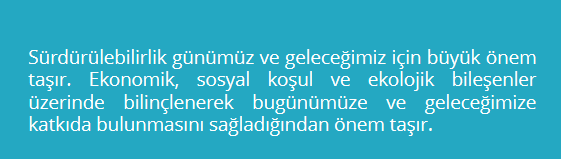 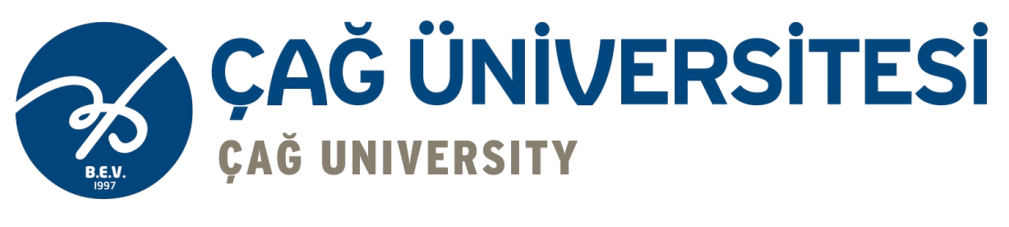 Sürdürülebilir Kalkınma Amaçları Ne Zaman Nerede Kabul Edildi?
25-27 Eylül 2015 tarihleri, sürdürülebilir bir gelecek için büyük önem taşımaktadır.  
New York’ta bulunan BM Genel Merkezi’nde, bu tarihlerde gerçekleştirilen BM Sürdürülebilir Kalkınma Zirvesi’nde 193 ülkenin imzasıyla 2030 Sürdürülebilir Kalkınma Hedefleri kabul edildi. 
169 adet alt başlığı bulunan bu hedefler, aynı zamanda yaşanılabilir bir dünyaya doğru atılacak yeşil adımlar olarak tanımlanmaktadır.
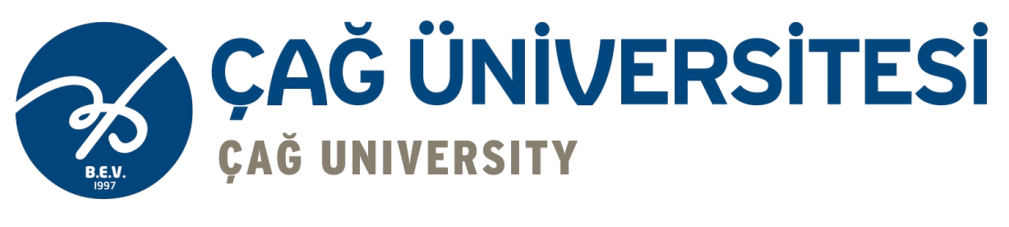 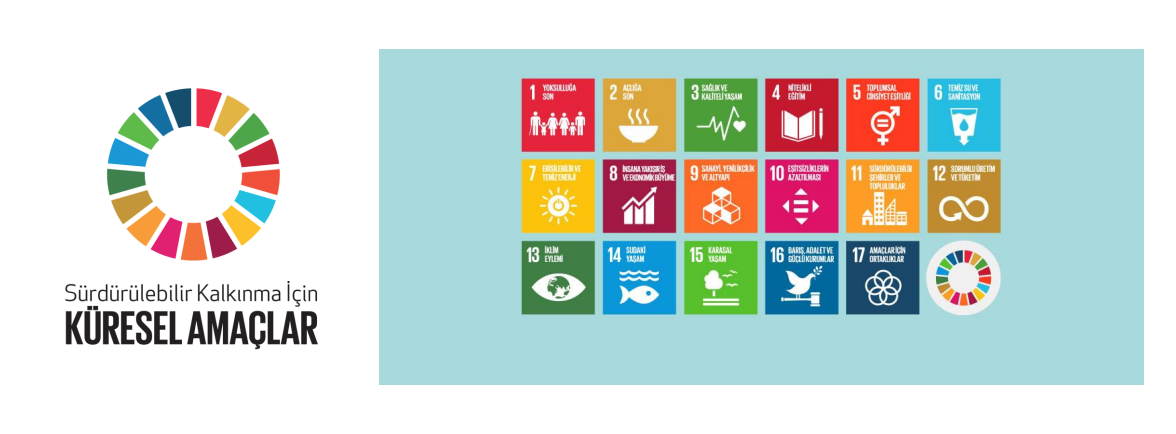 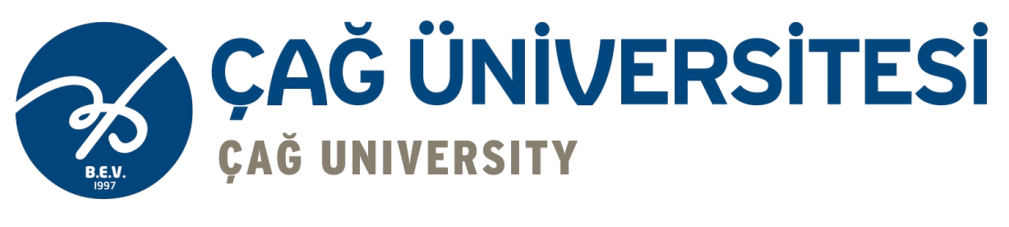 17 Amaç, 169 Hedef
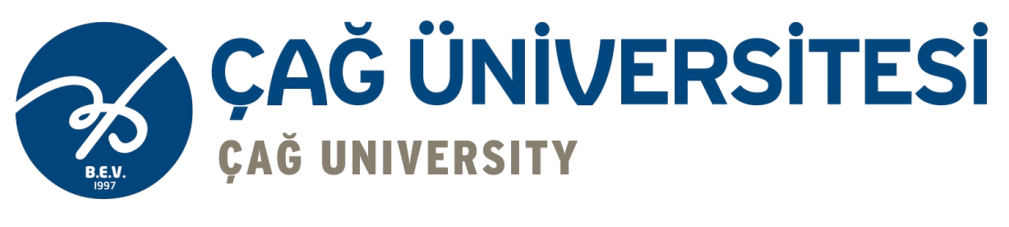 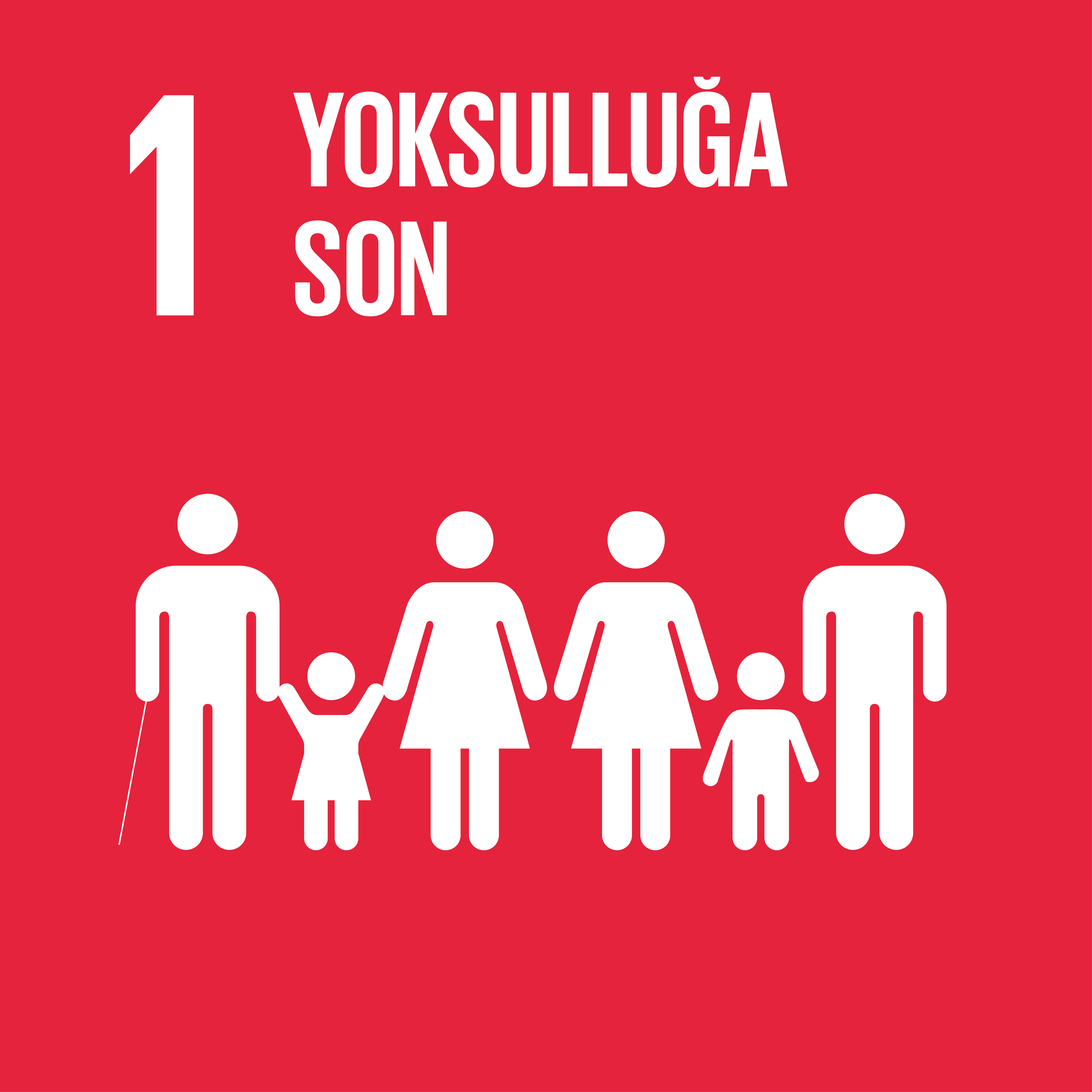 Yoksulluğun her türlüsünü sona erdirmeyi amaçlar. Bu hedef, gelir eşitsizliği ve temel insan ihtiyaçlarına erişimdeki eşitsizlikleri azaltmayı hedefler.
Hedefler
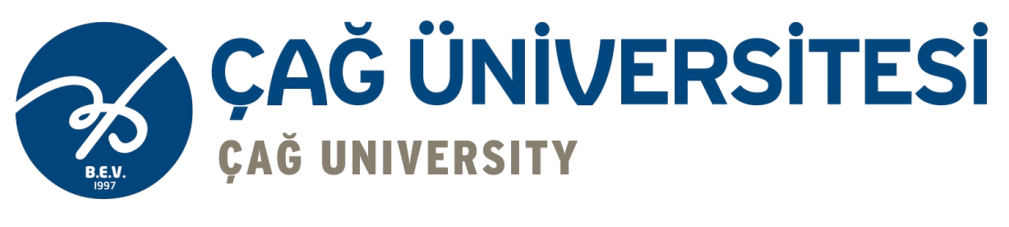 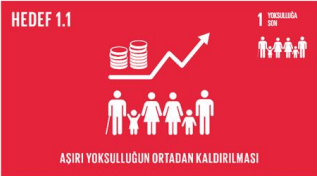 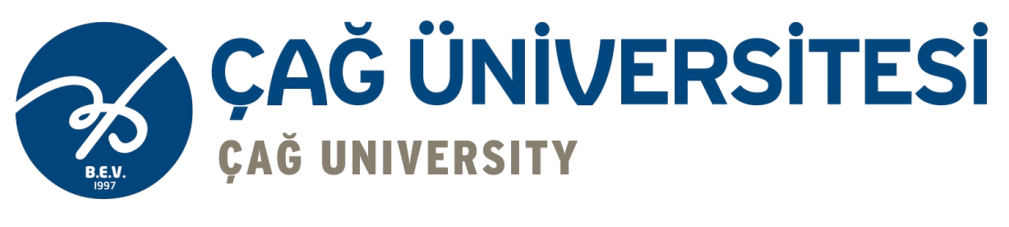 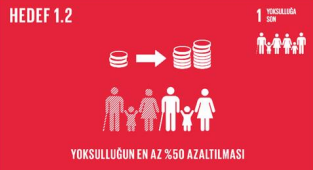 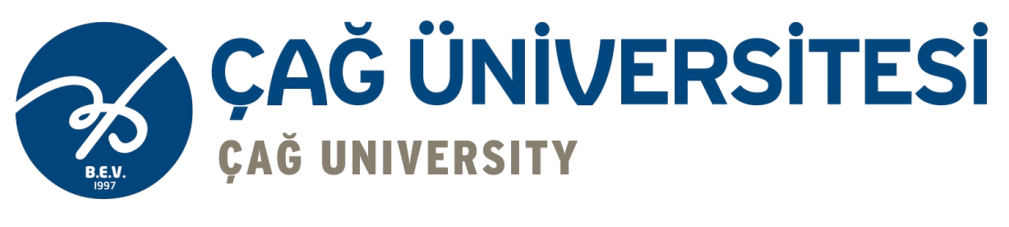 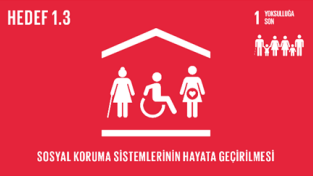 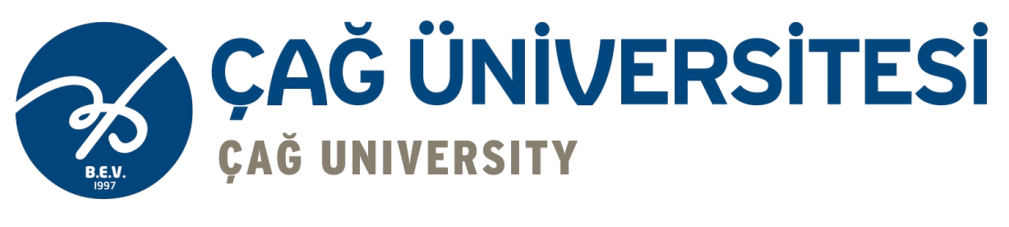 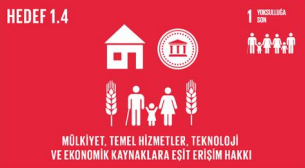 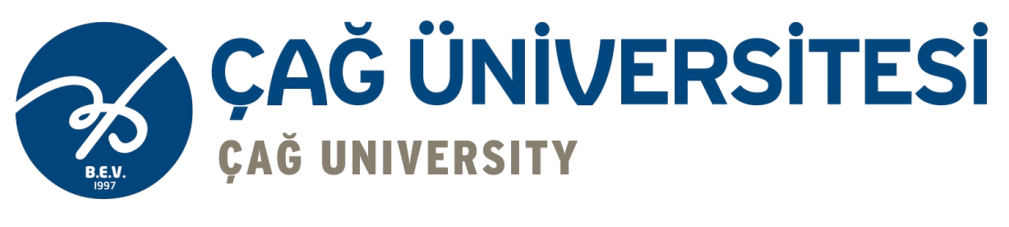 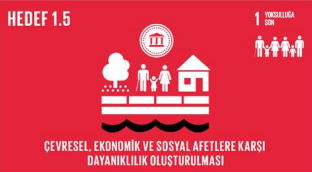 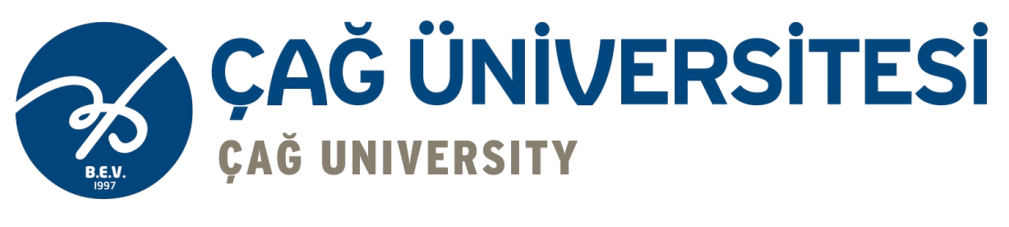 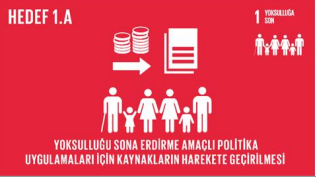 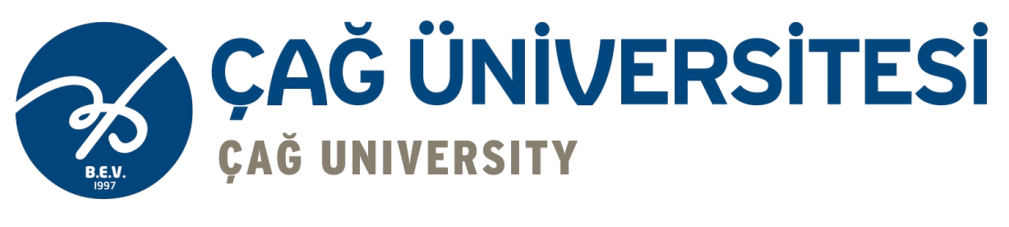 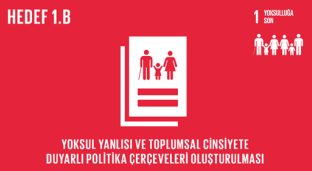 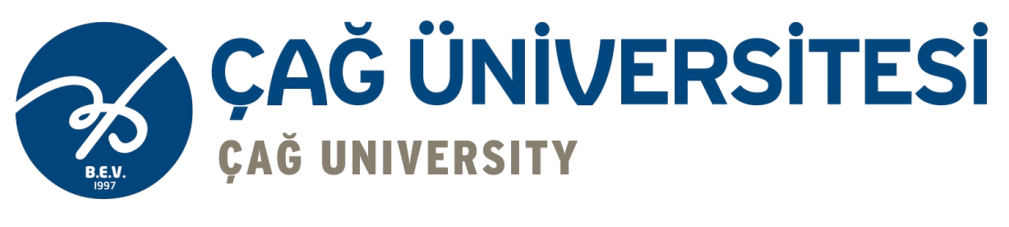 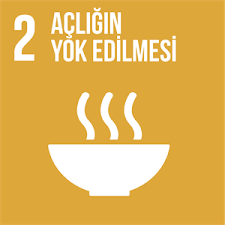 Açlıkla mücadele ederken sürdürülebilir tarımı teşvik eder ve beslenme koşullarını iyileştirmeyi amaçlar.
Hedefler
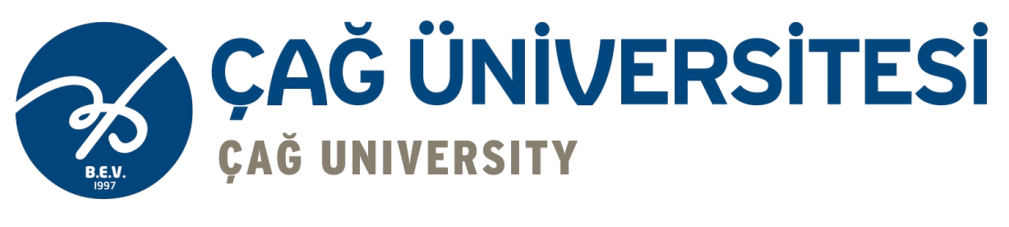 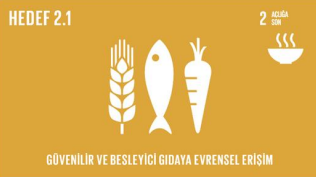 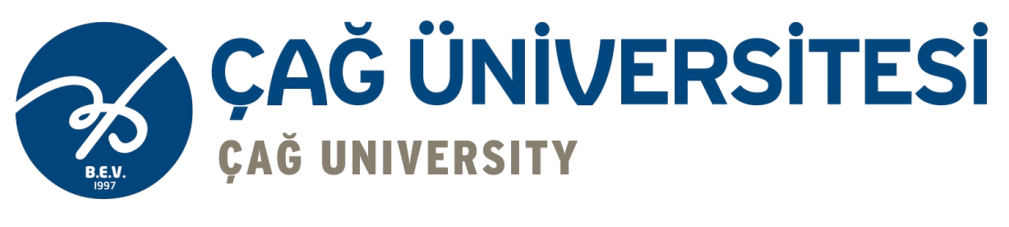 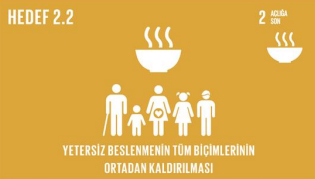 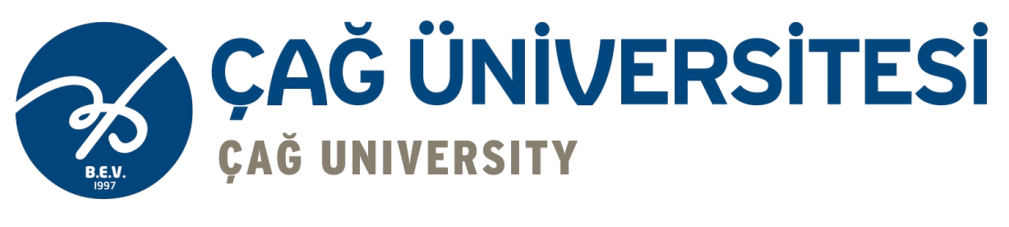 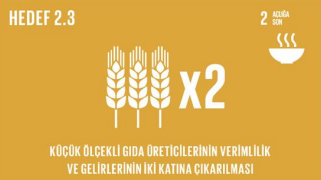 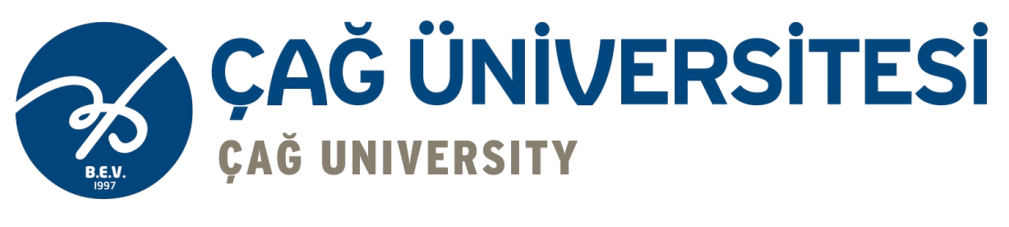 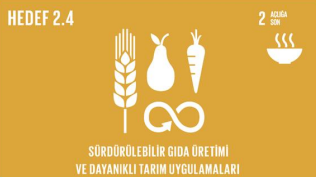 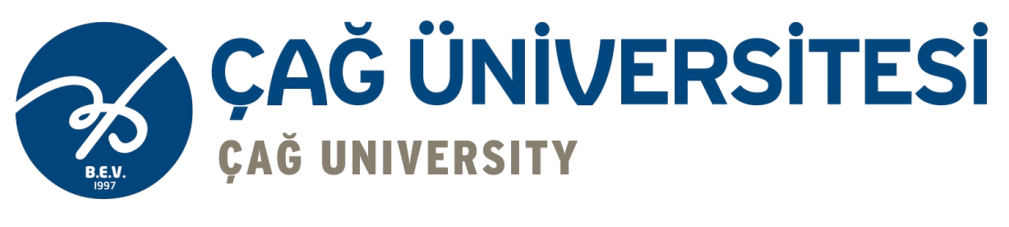 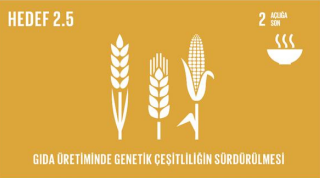 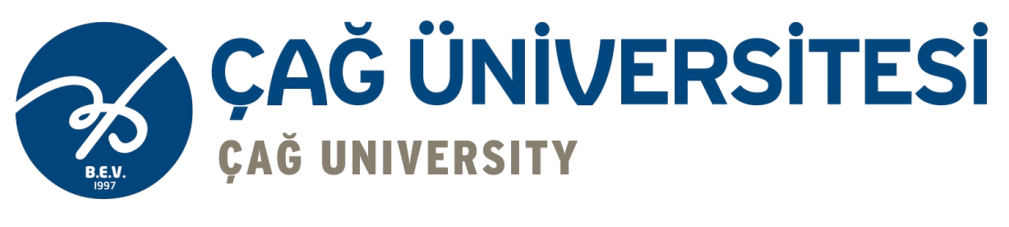 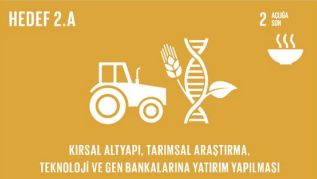 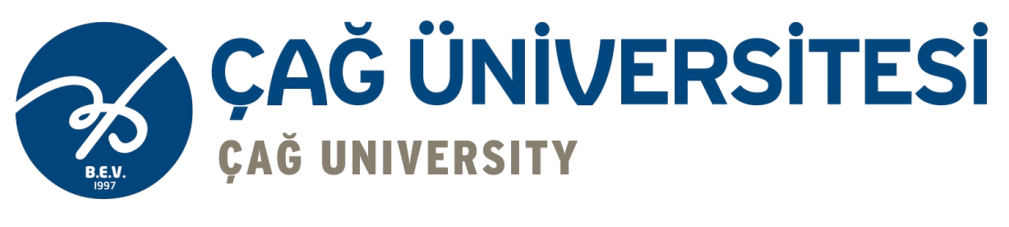 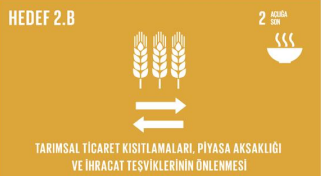 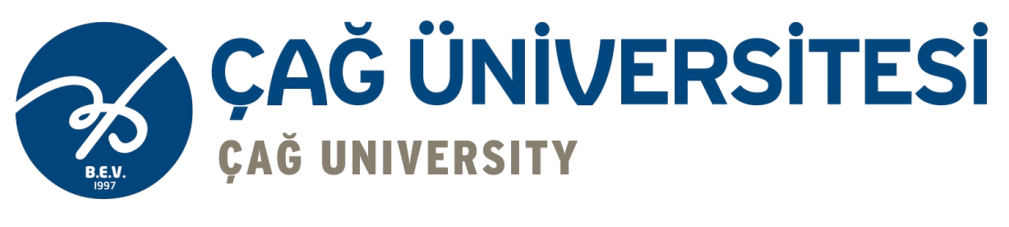 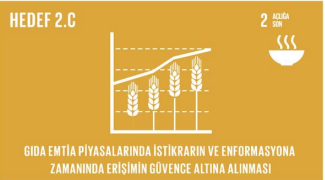 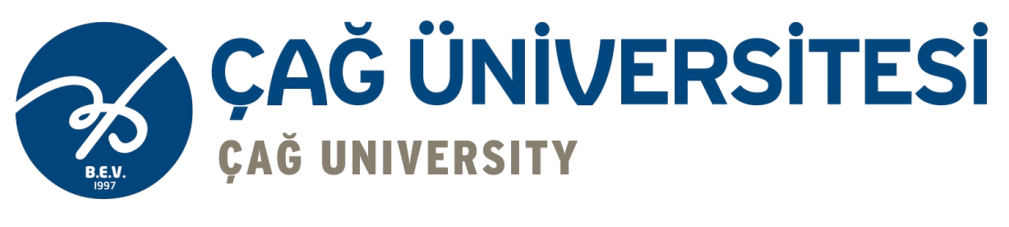 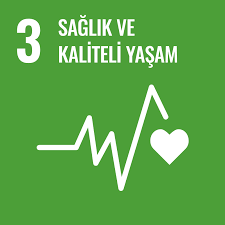 Herkesin sağlıklı bir yaşam sürebilmesi için sağlık hizmetlerine erişimi teşvik eder. Özellikle anne ve çocuk sağlığına odaklanır.
Hedefler
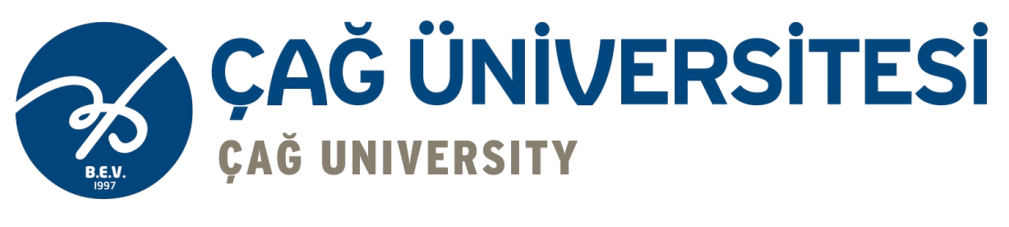 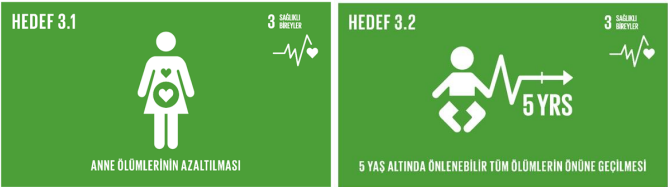 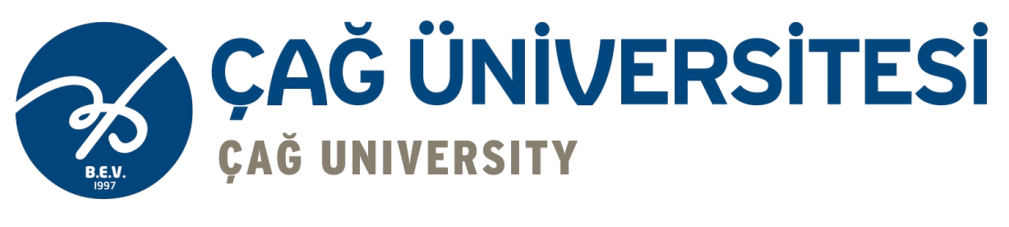 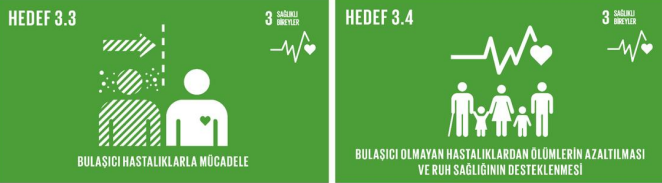 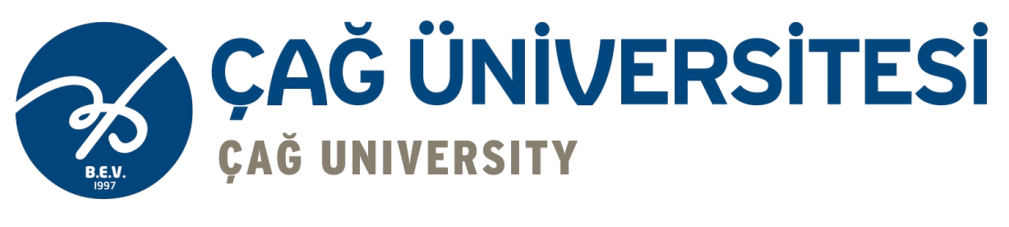 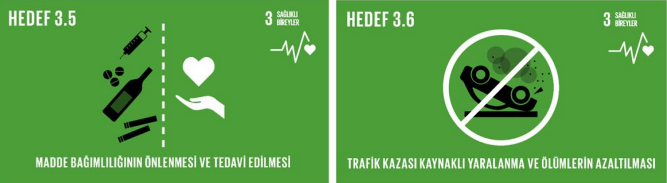 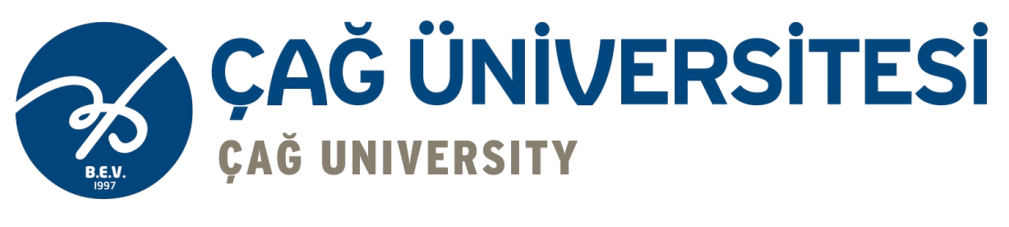 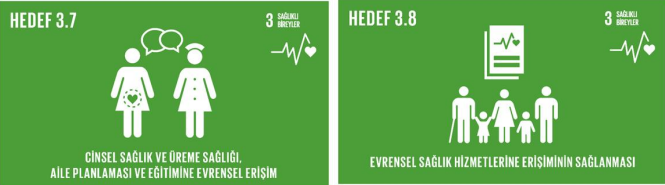 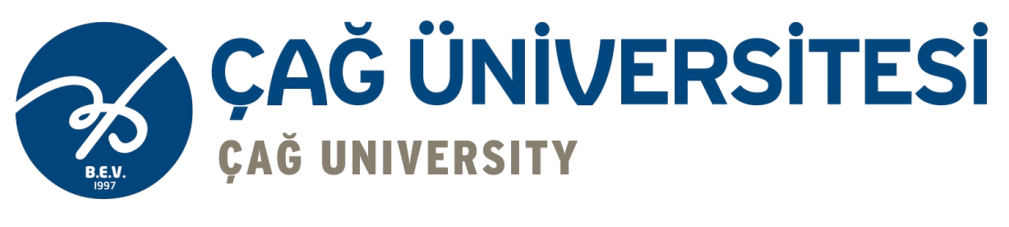 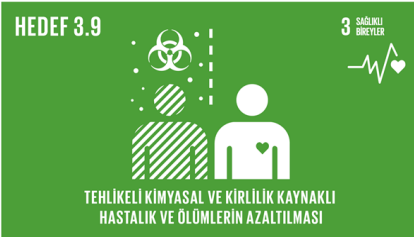 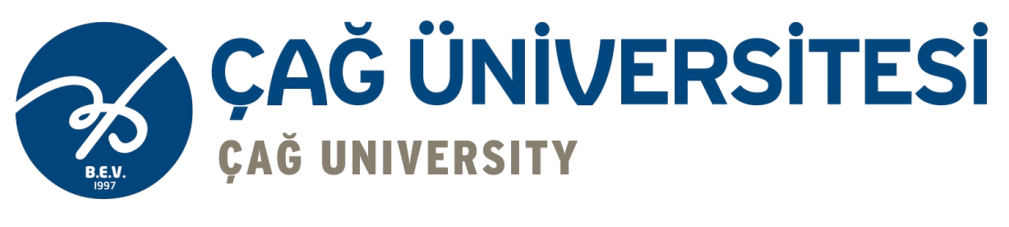 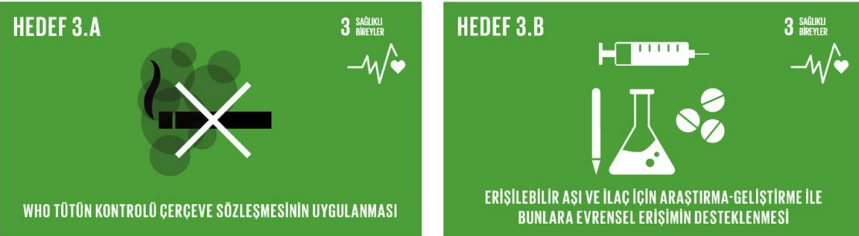 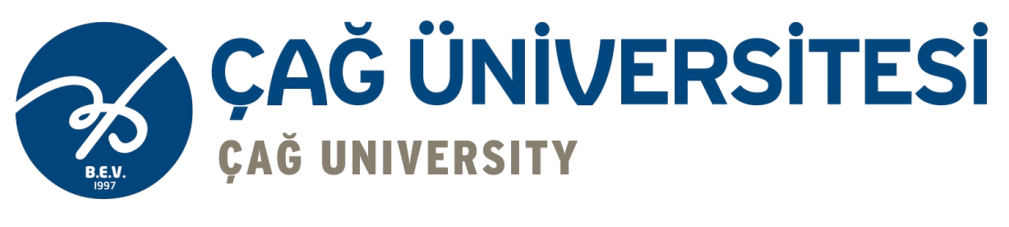 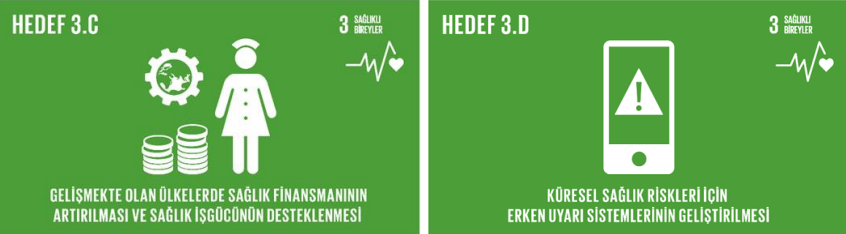 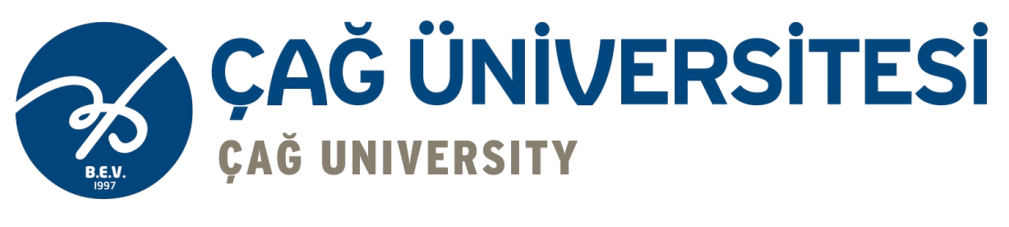 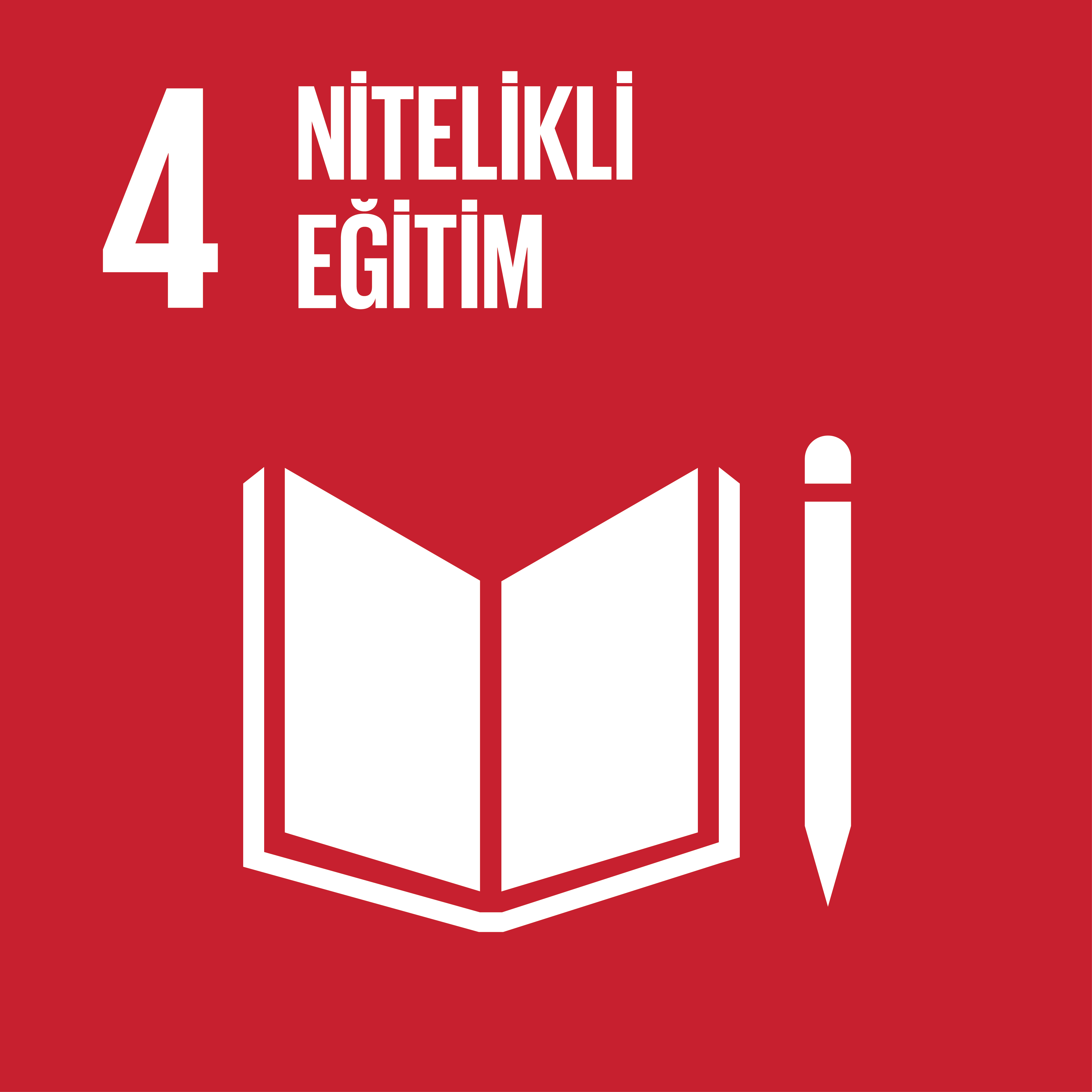 Nitelikli eğitim ve yaşam boyu öğrenmeyi teşvik eder. Herkesin eşit eğitim fırsatlarına sahip olmasını amaçlar.
Hedefler
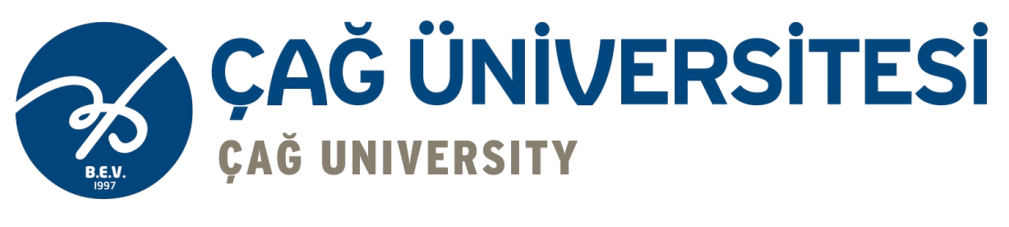 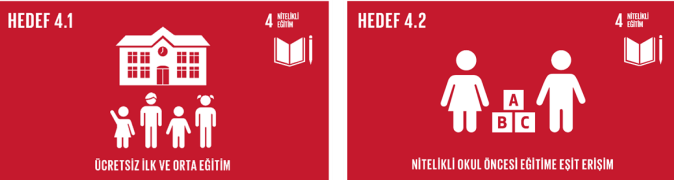 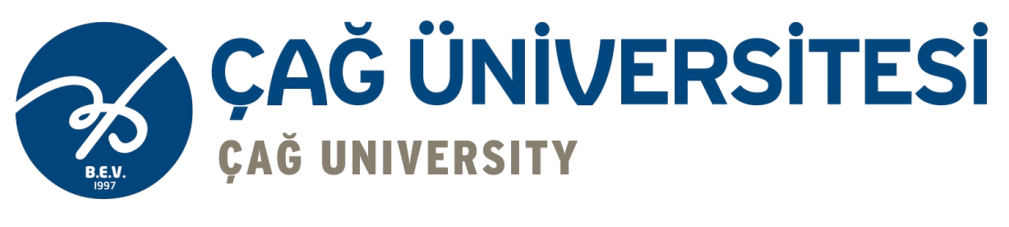 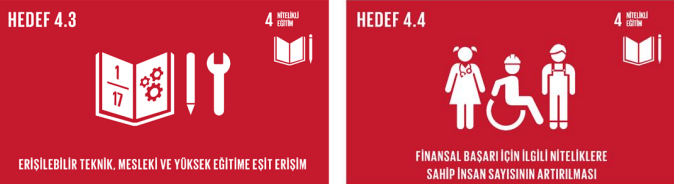 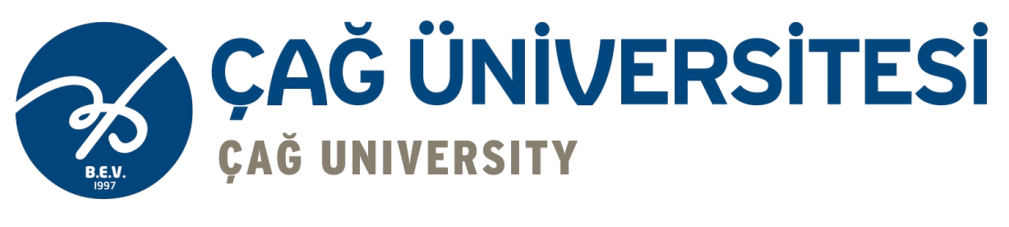 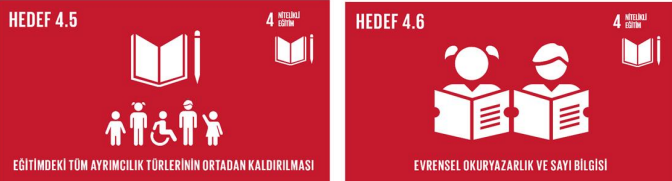 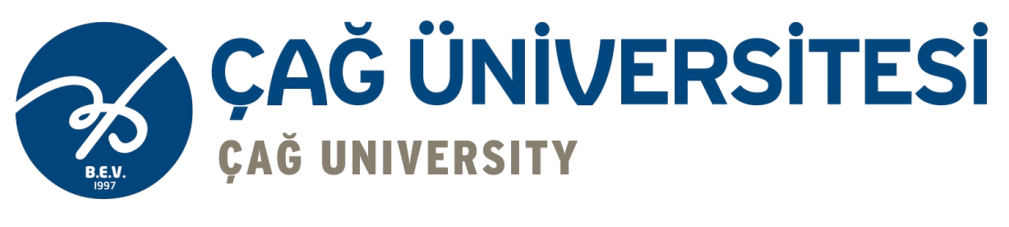 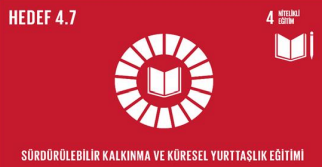 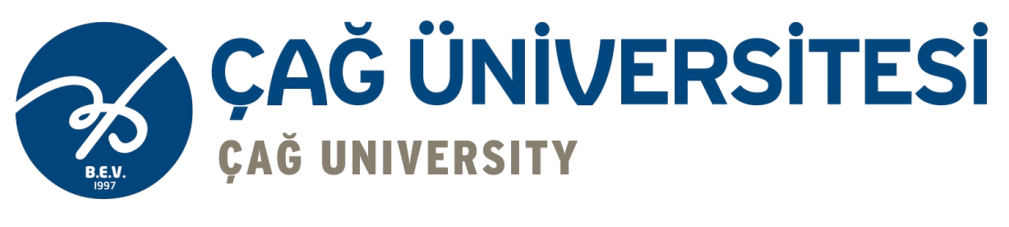 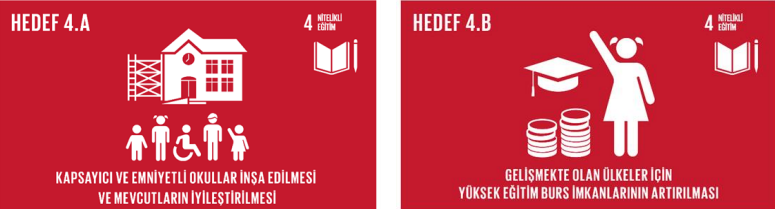 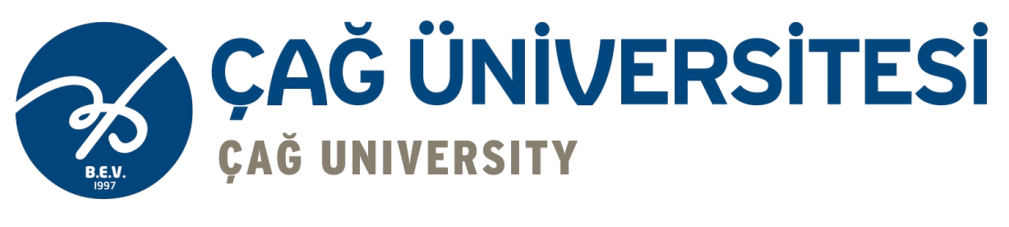 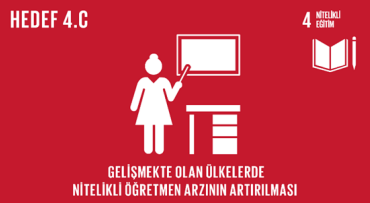 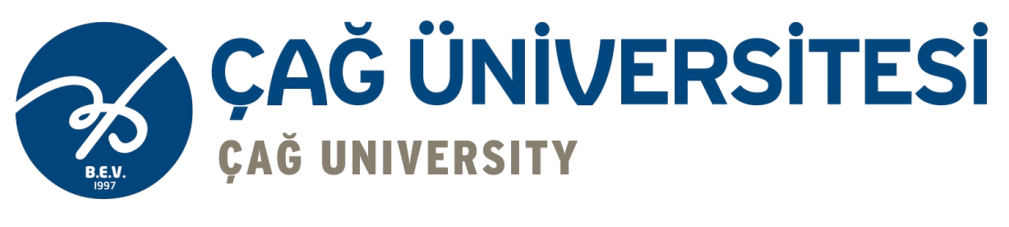 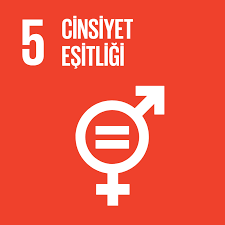 Kadınların ve kız çocuklarının toplumsal, ekonomik ve politik hayatta eşit katılımını teşvik eder. Cinsiyet tabanlı şiddeti önlemeyi amaçlar.
Hedefler
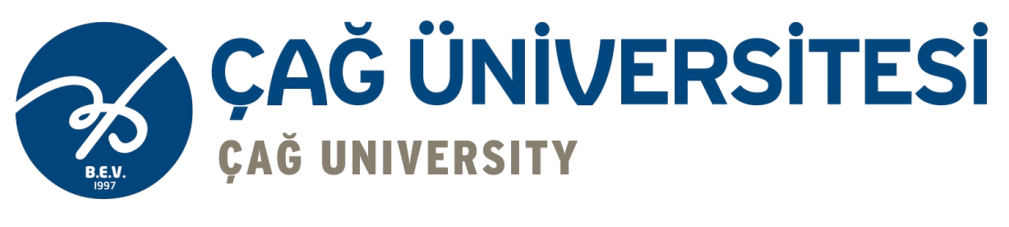 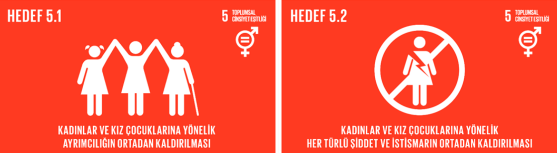 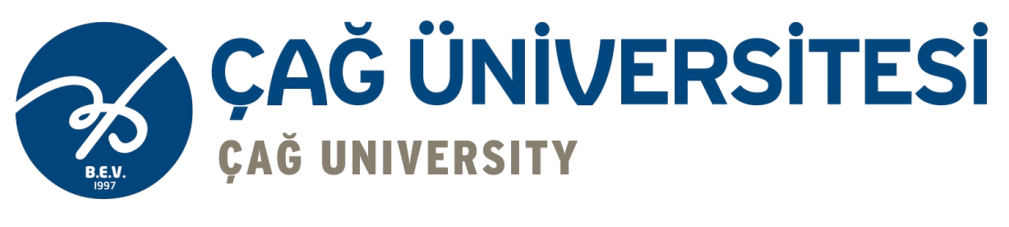 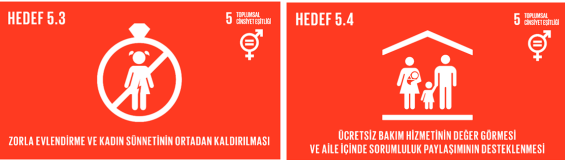 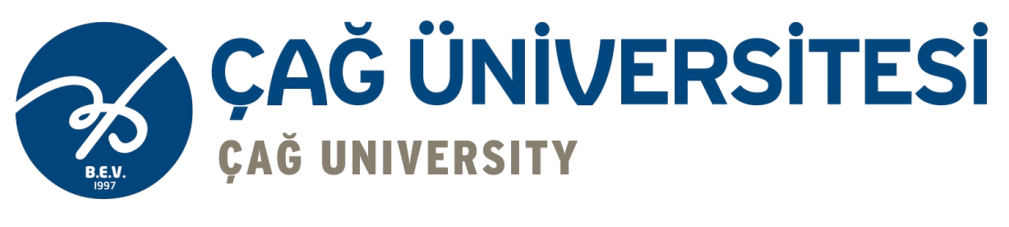 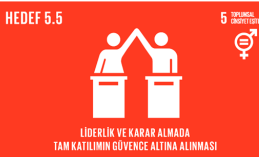 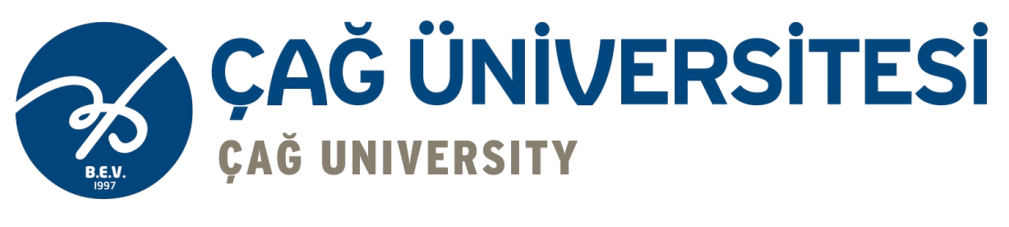 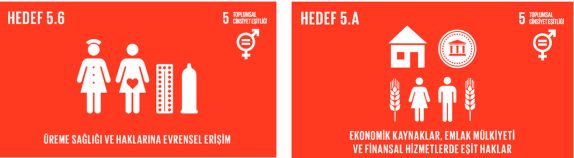 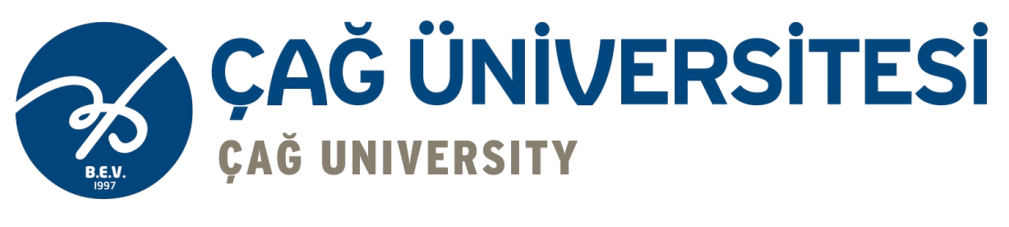 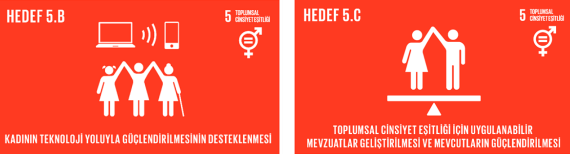 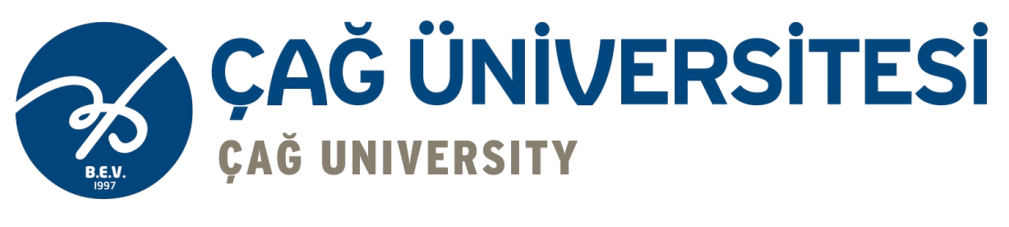 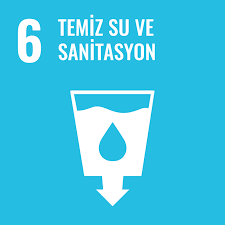 Temiz içme suyu ve hijyenik koşullara erişimi artırmayı ve su kaynaklarını sürdürülebilir bir şekilde yönetmeyi hedefler.
Hedefler
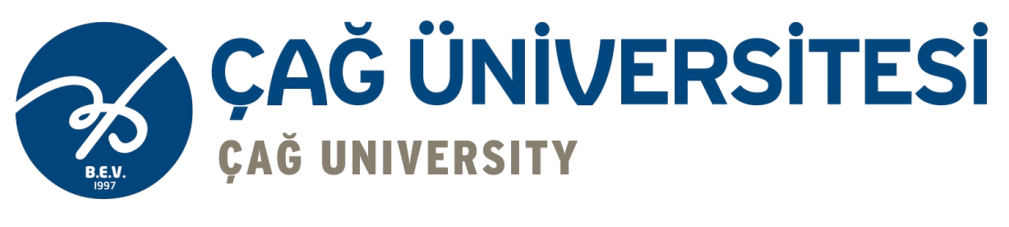 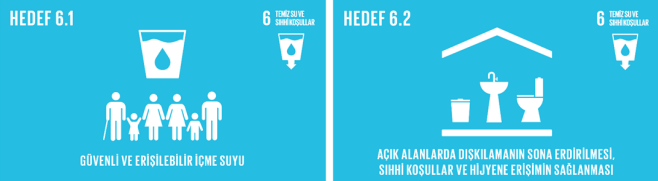 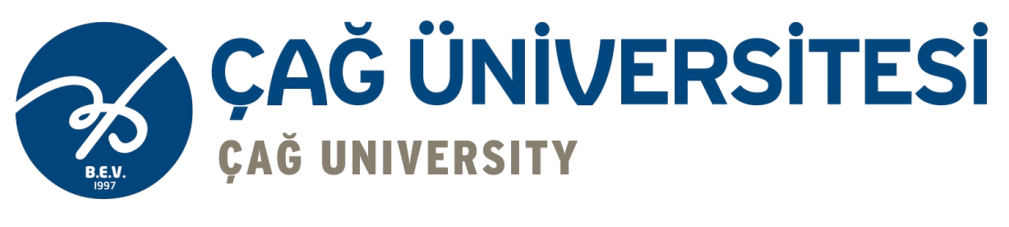 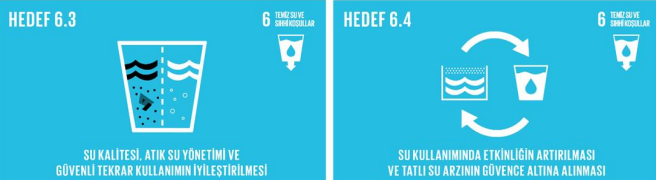 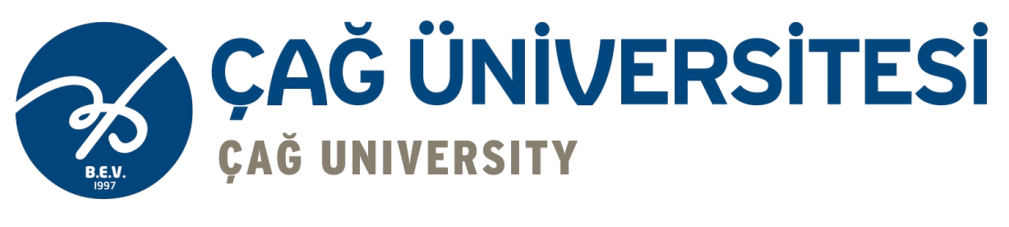 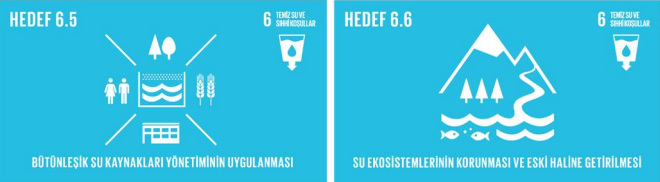 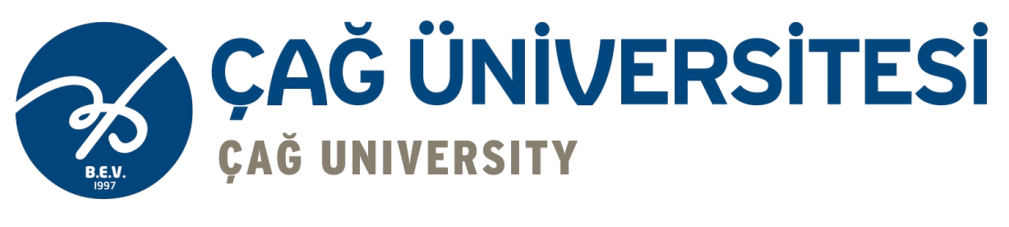 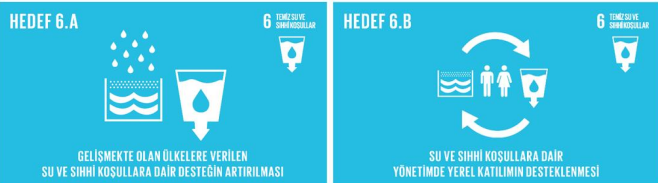 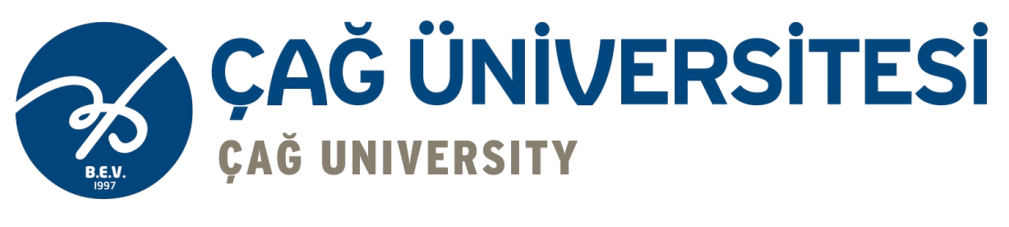 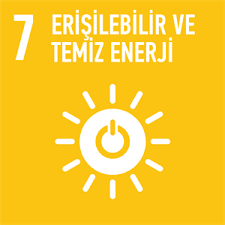 Temiz ve erişilebilir enerji kaynaklarının geliştirilmesini ve enerji verimliliğini artırmayı amaçlar.
Hedefler
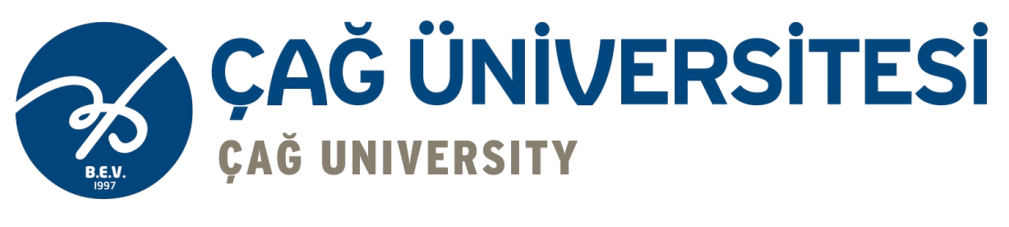 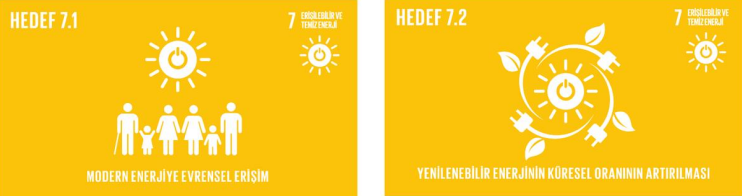 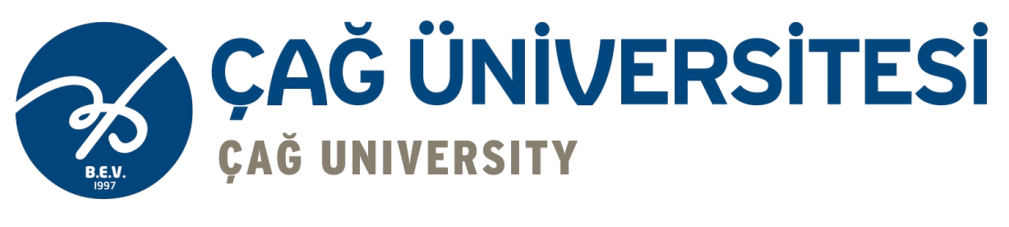 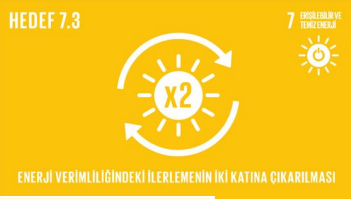 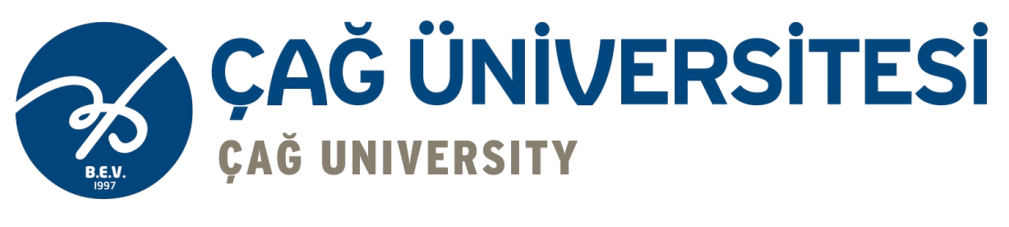 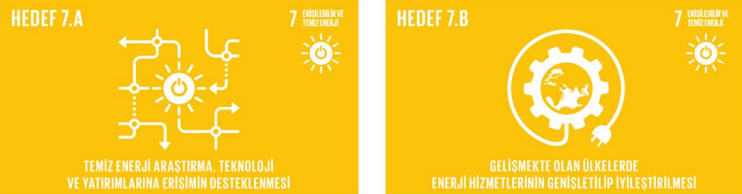 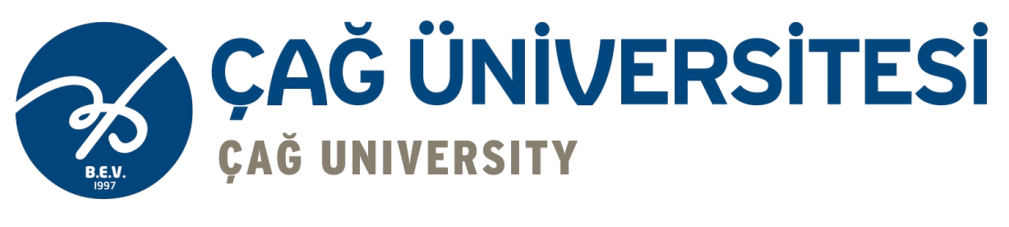 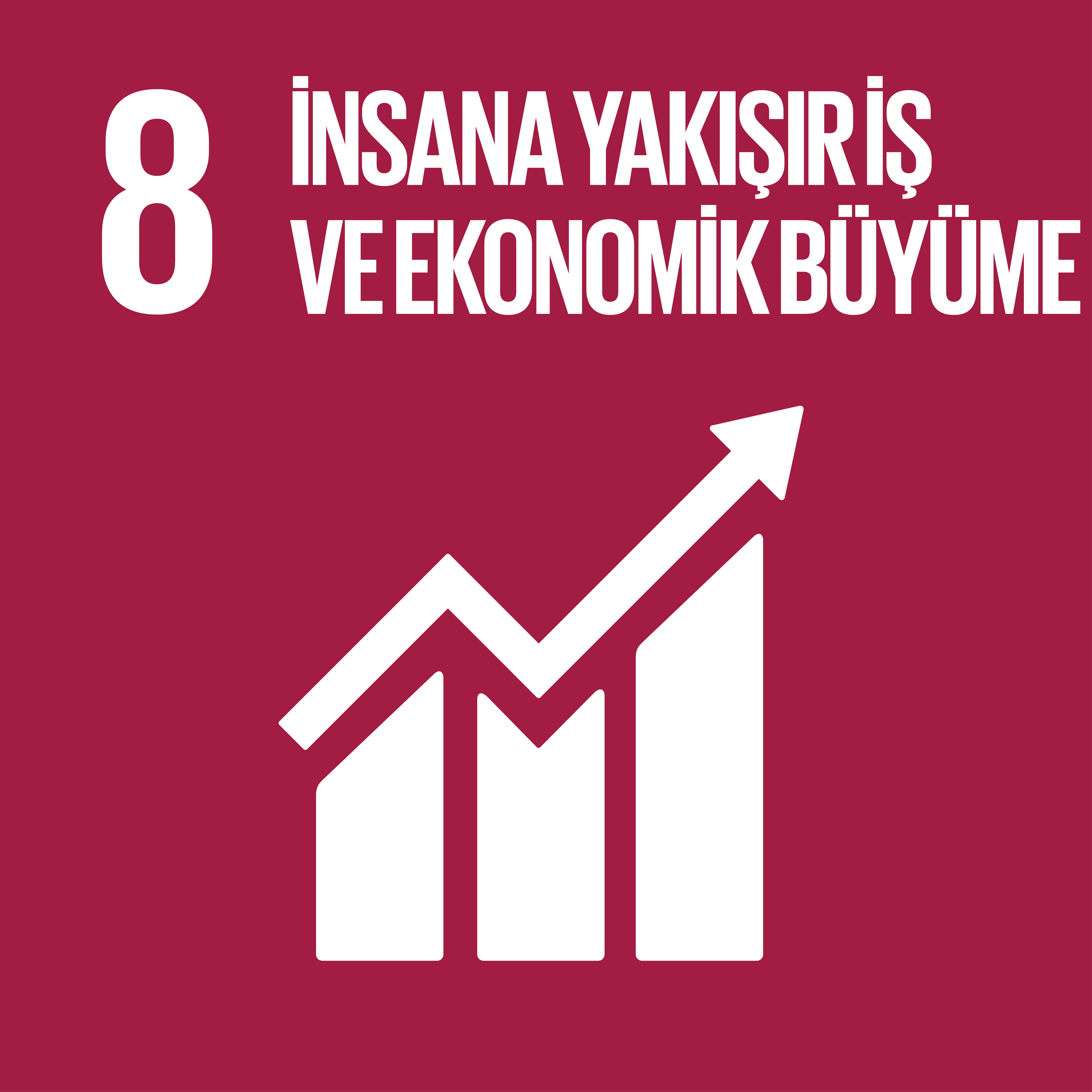 Daha fazla insan için iş olanakları yaratmayı ve ekonomik büyümeyi sürdürülebilir hale getirmeyi amaçlar.
Hedefler
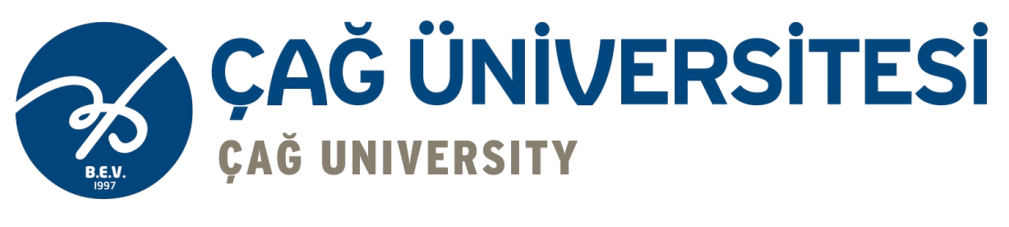 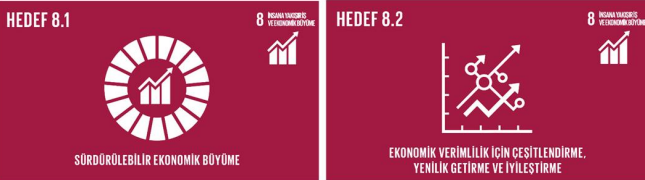 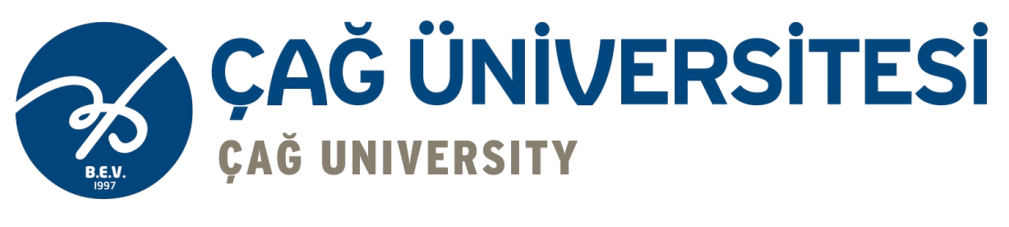 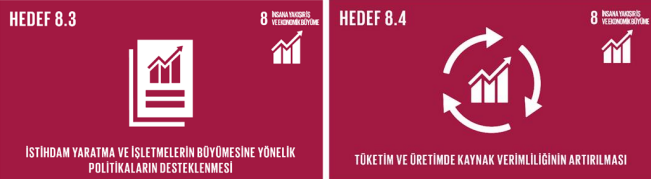 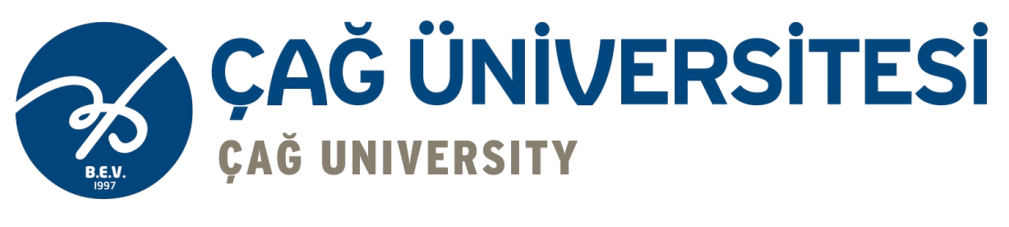 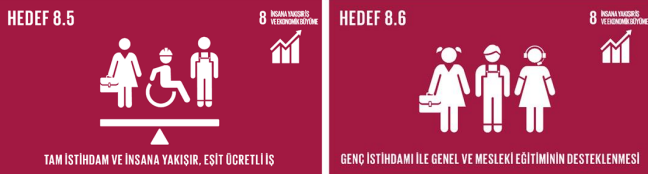 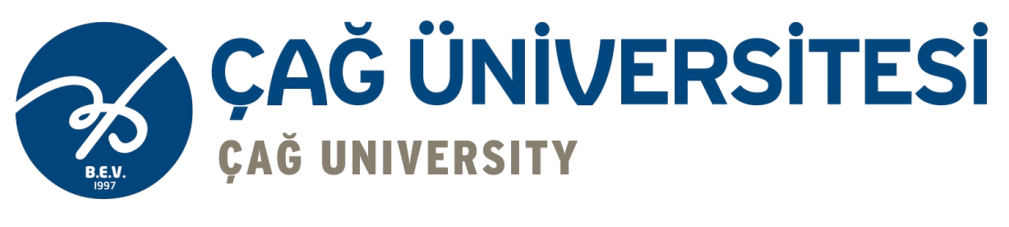 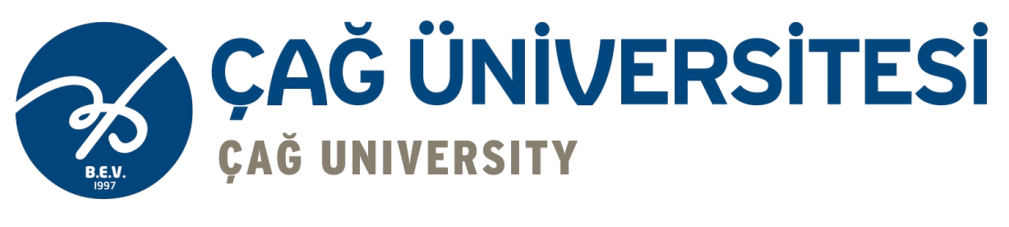 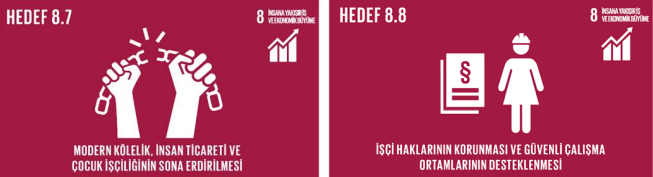 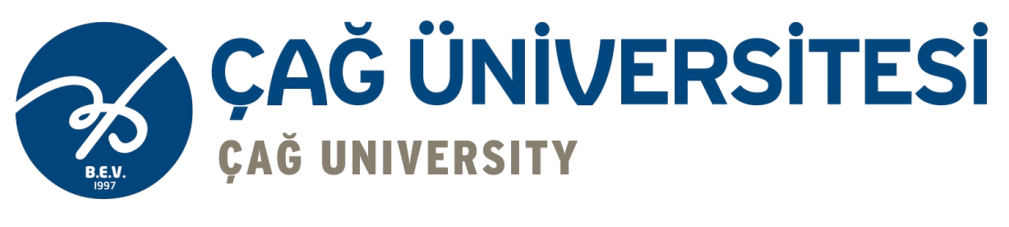 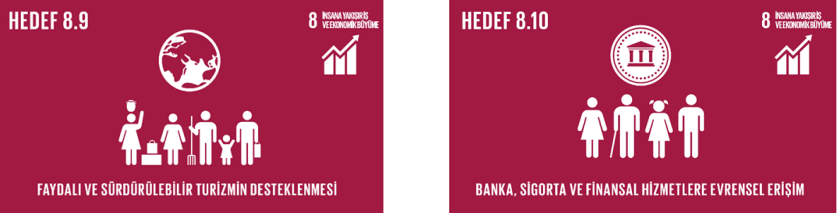 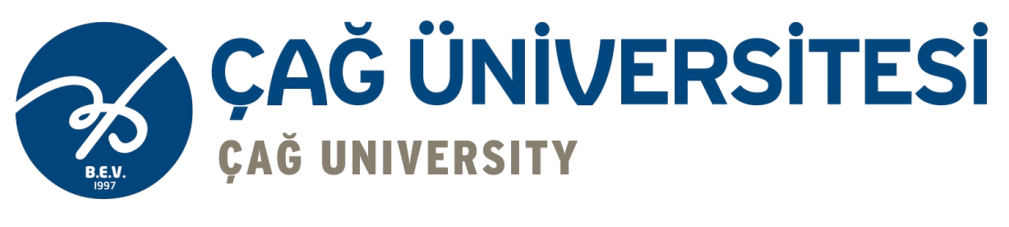 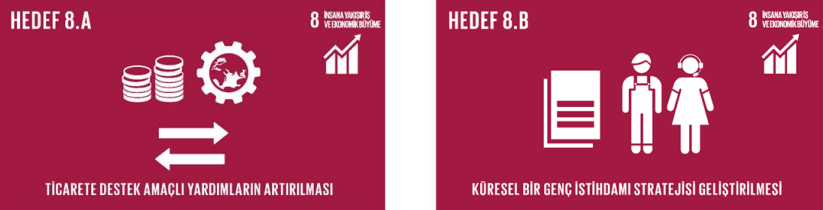 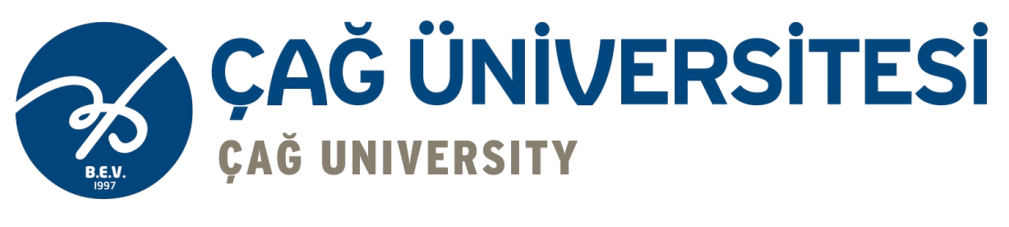 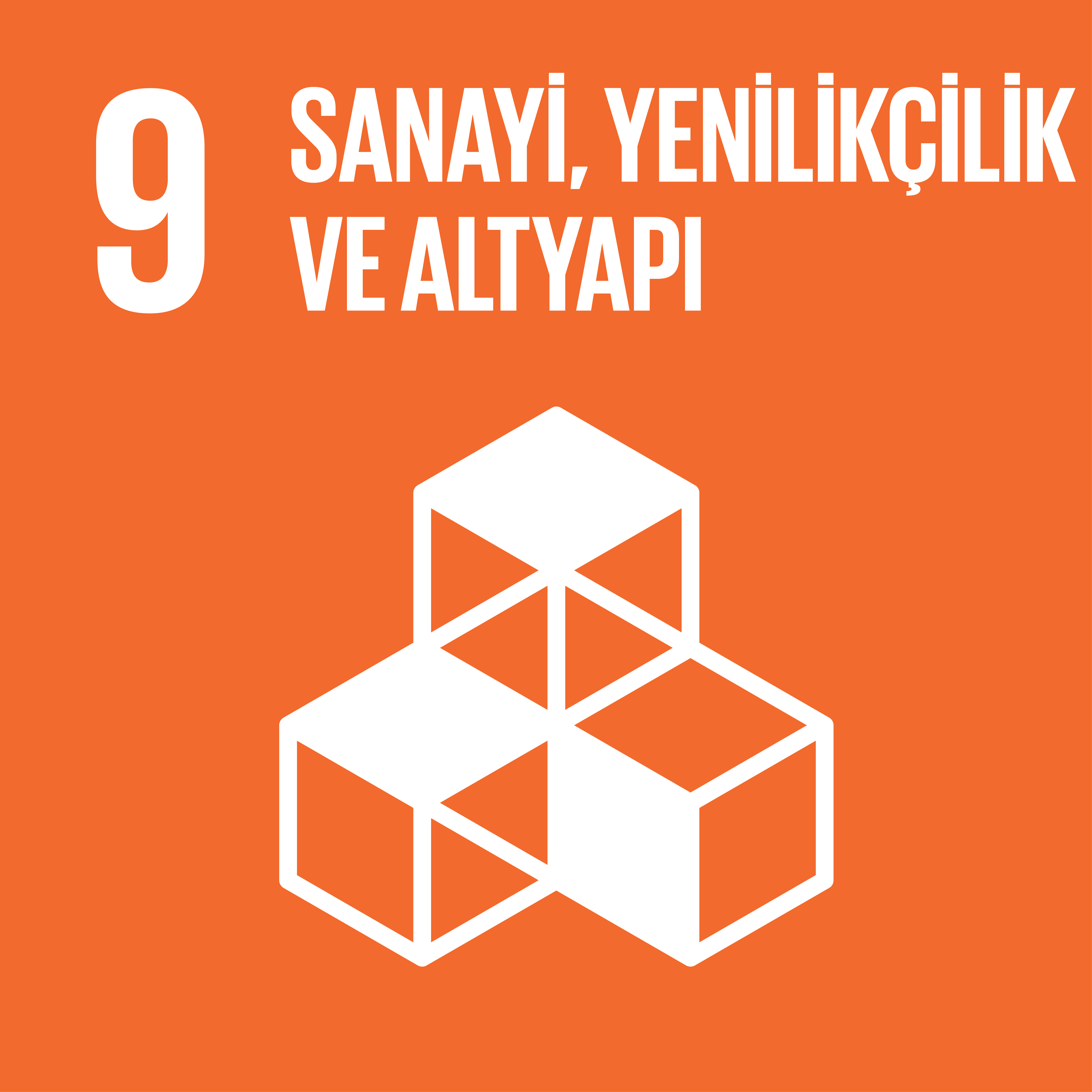 Sürdürülebilir altyapıyı teşvik eder, yenilik ve sanayiyi destekler.
Hedefler
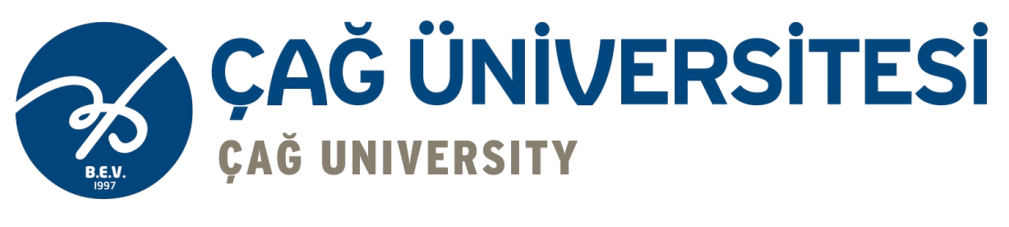 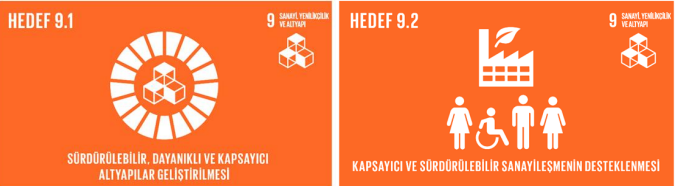 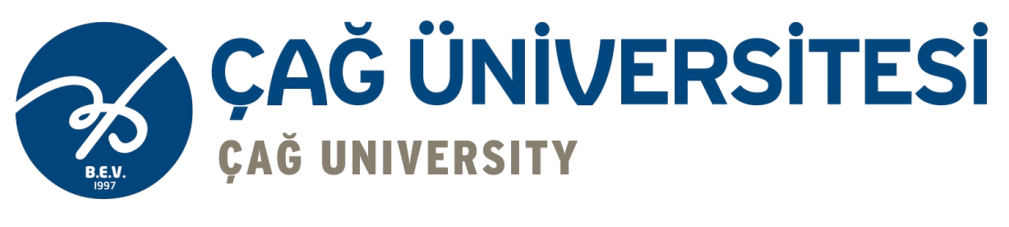 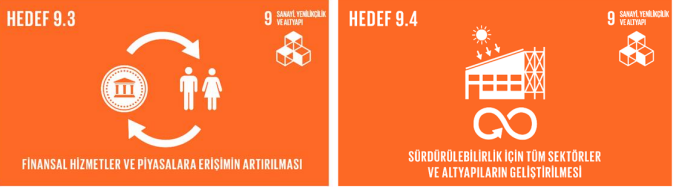 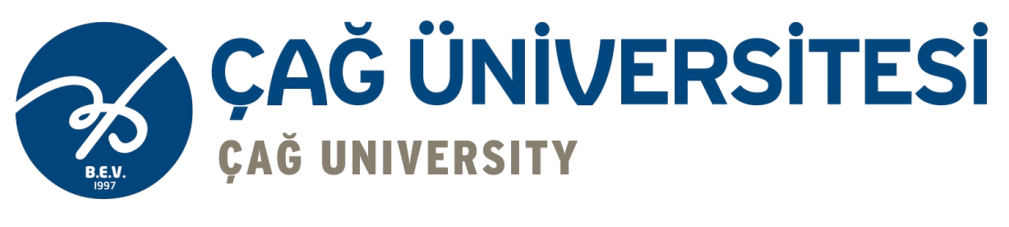 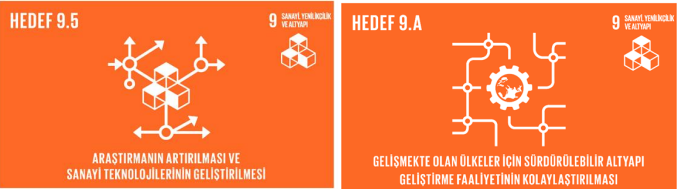 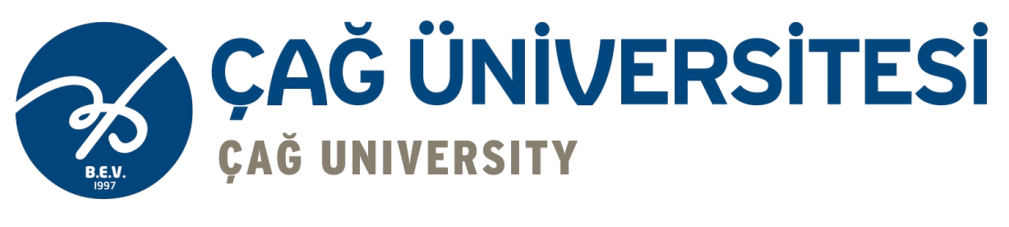 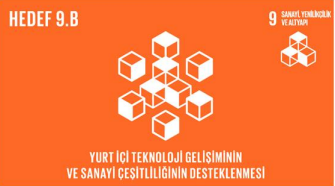 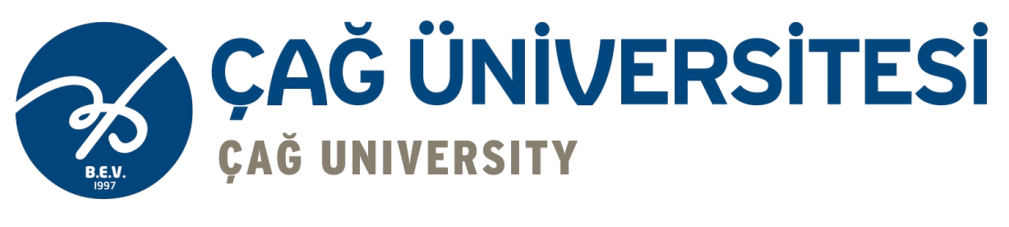 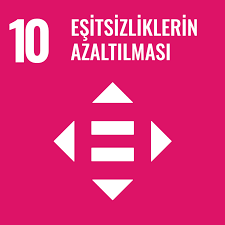 Gelir eşitsizliğini azaltmayı, ülkeler arası eşitsizliği ele almayı ve herkesin toplumsal ve ekonomik olarak dahil olmasını amaçlar.
Hedefler
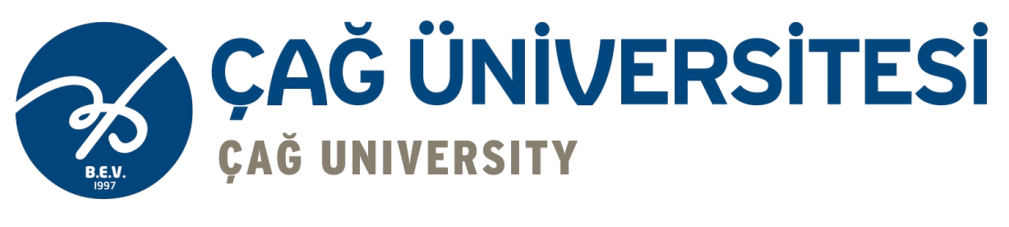 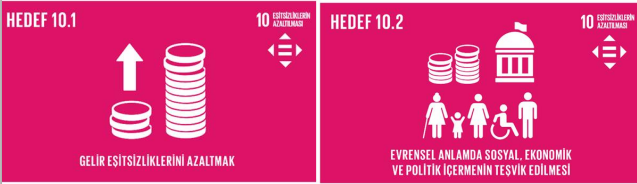 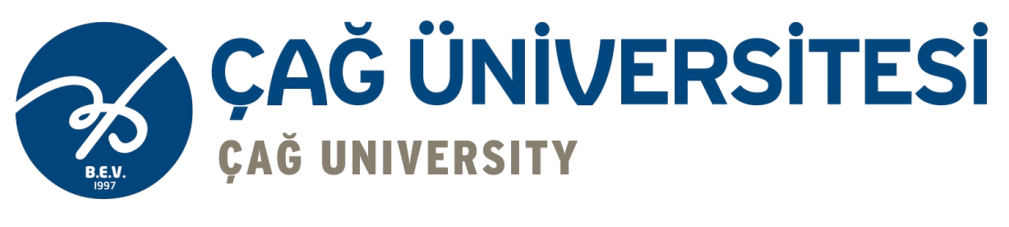 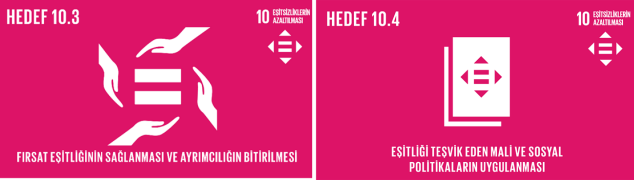 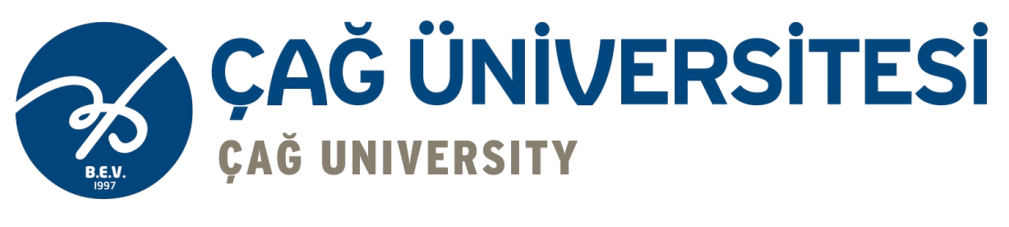 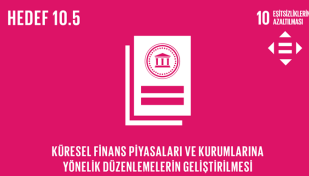 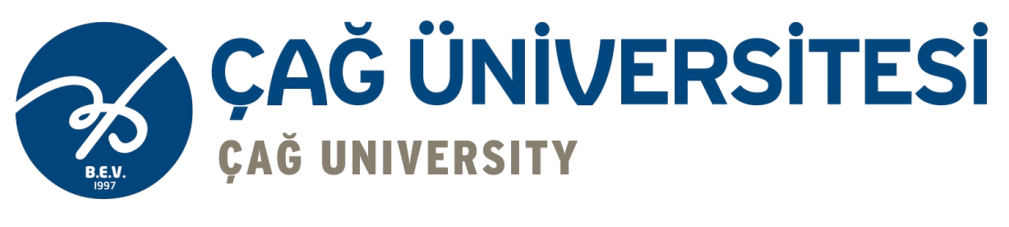 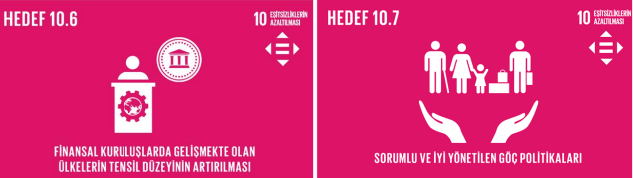 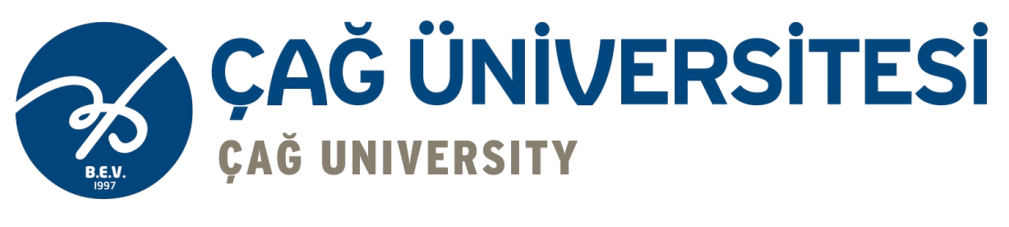 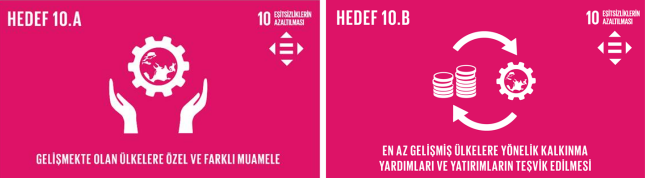 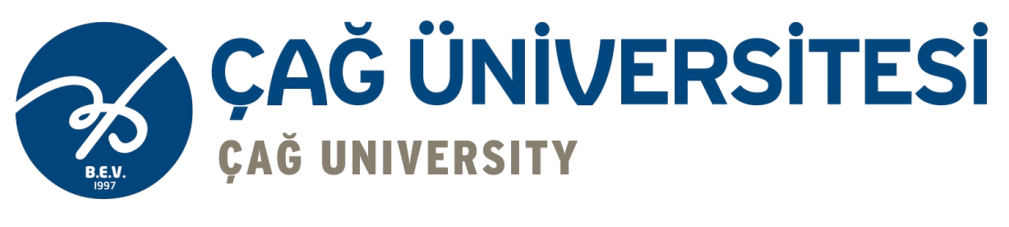 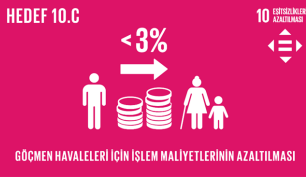 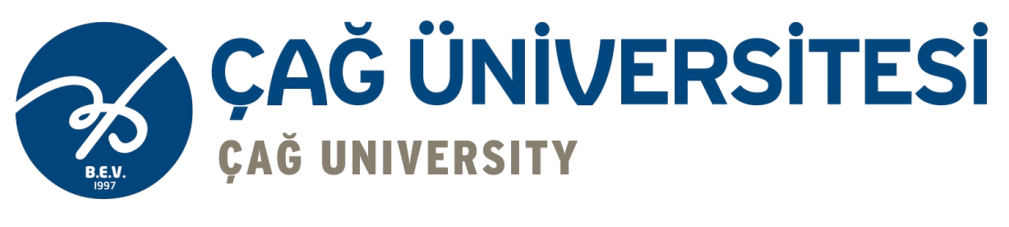 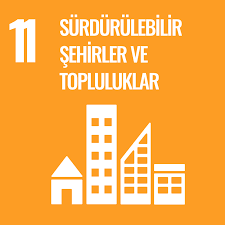 Şehirlerde yaşam kalitesini artırmayı, sürdürülebilir kentsel planlamayı teşvik eder.
Hedefler
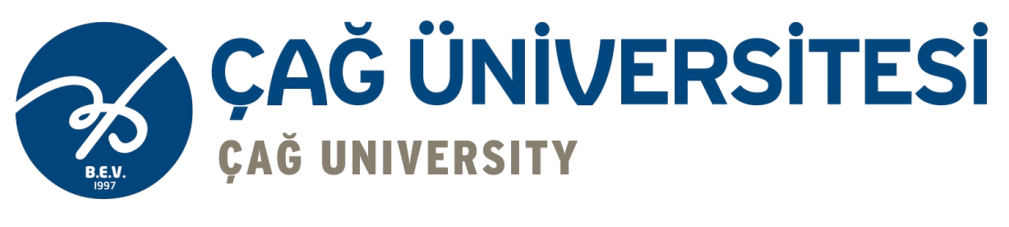 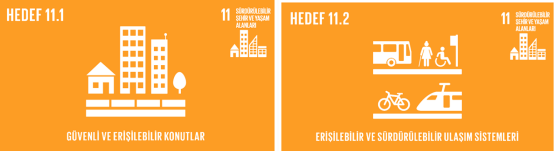 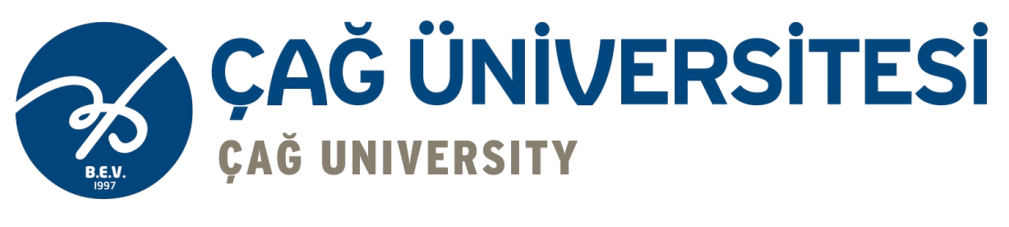 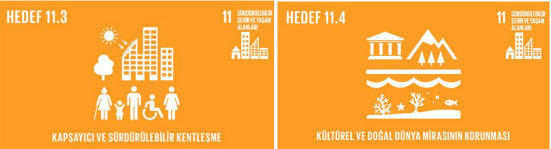 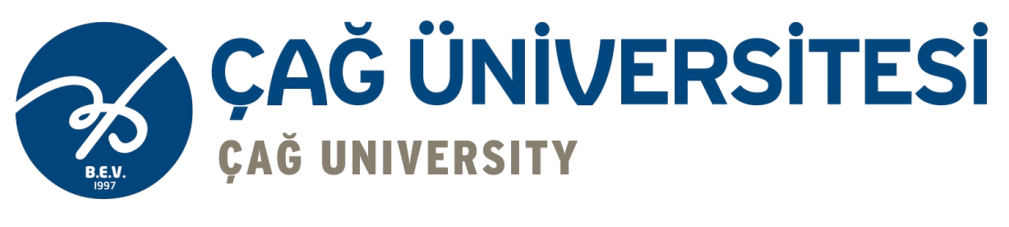 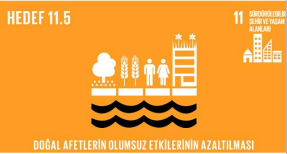 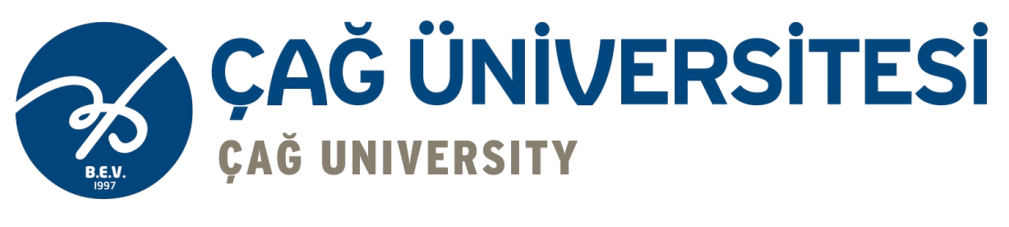 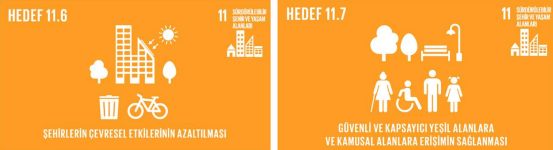 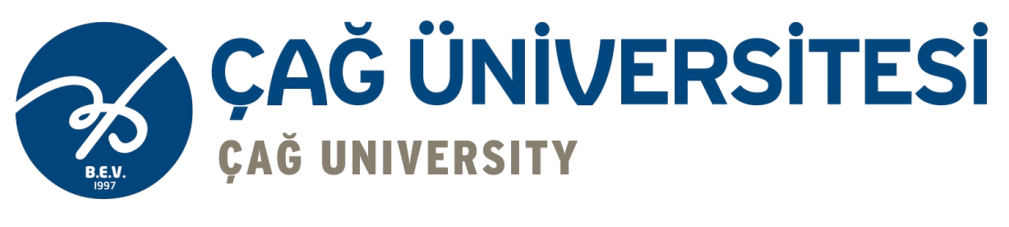 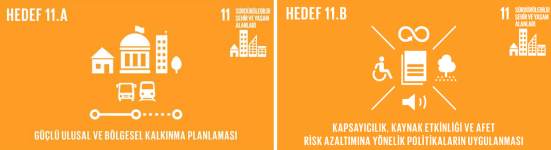 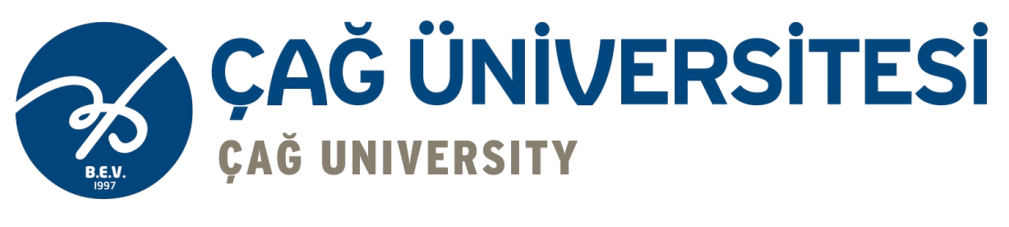 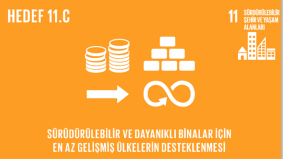 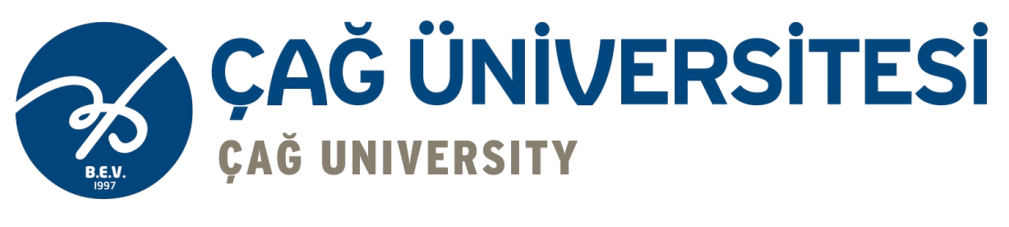 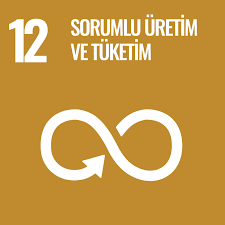 Sürdürülebilir tüketim ve üretimi teşvik eder, kaynakların daha verimli kullanılmasını hedefler.
Hedefler
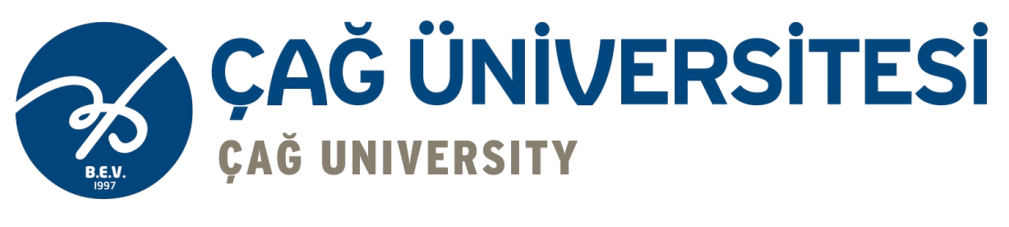 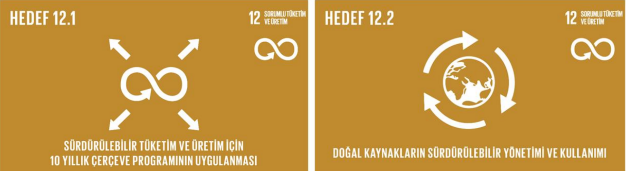 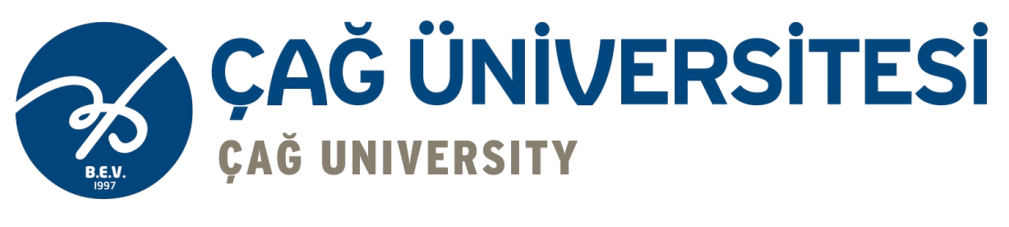 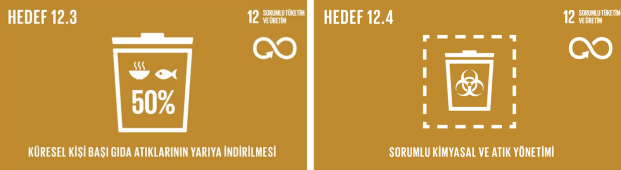 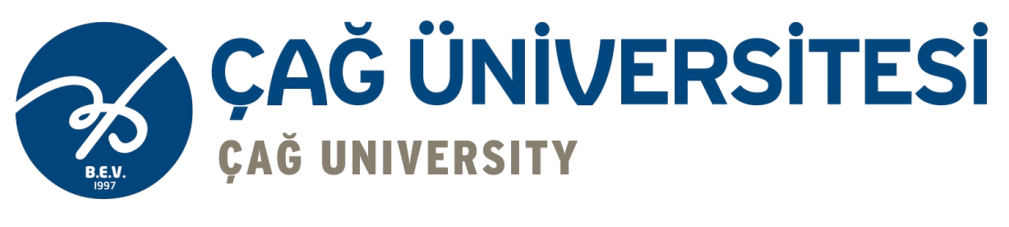 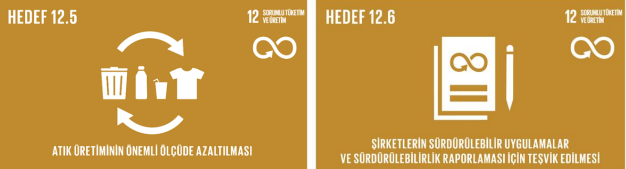 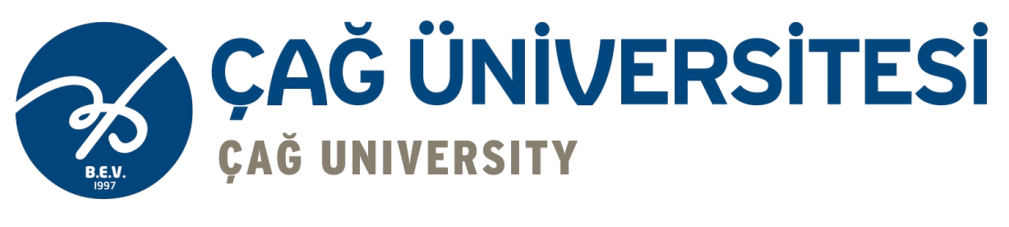 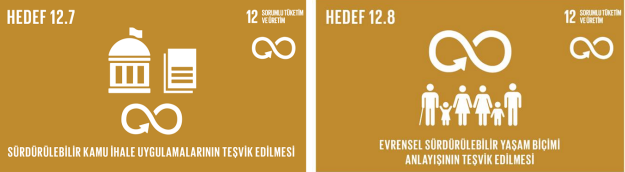 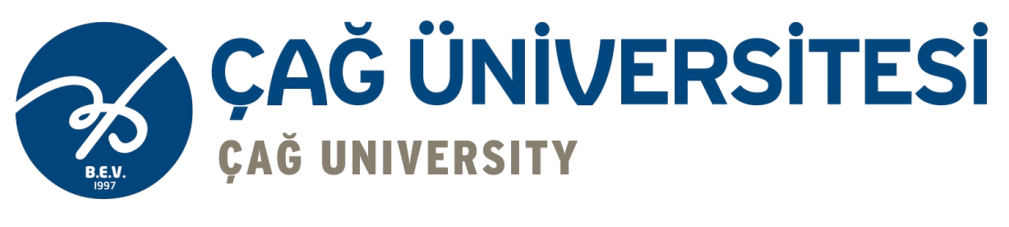 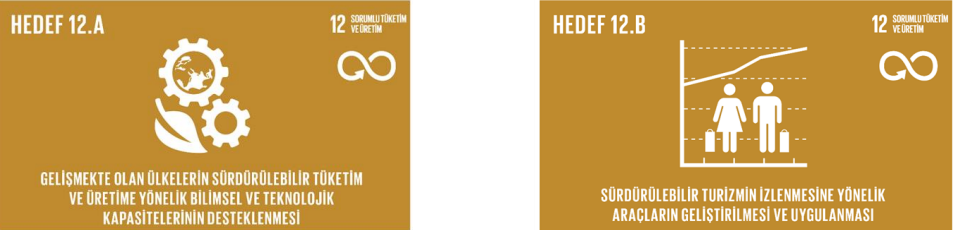 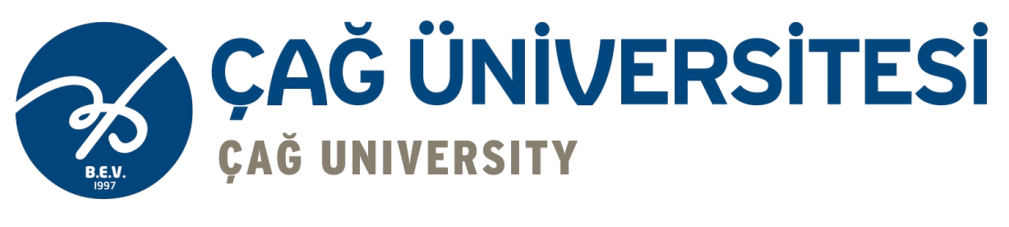 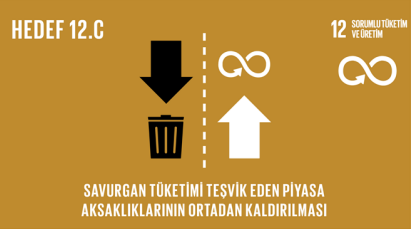 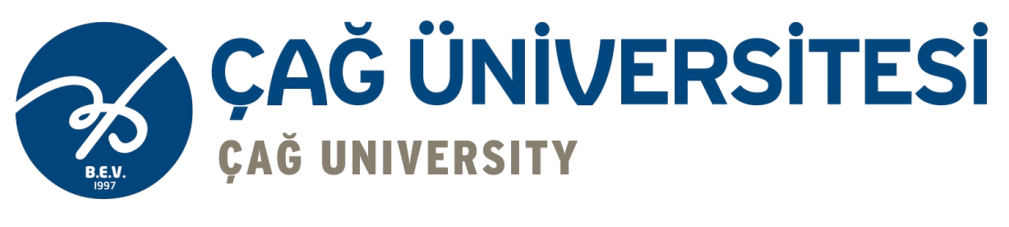 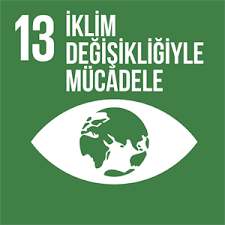 İklim değişikliğiyle mücadeleyi amaçlar. Sera gazı emisyonlarını azaltmayı ve iklim değişikliğinin etkilerine karşı uyum sağlamayı hedefler.
Hedefler
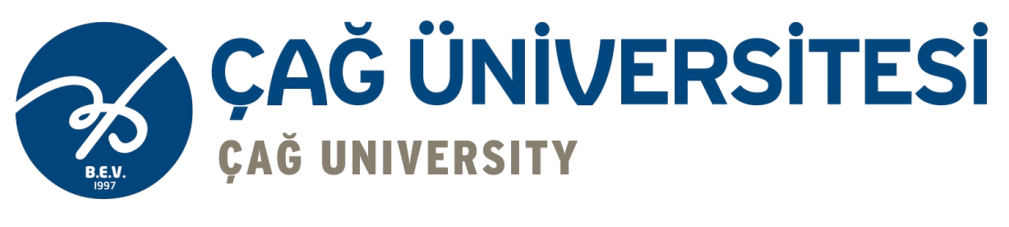 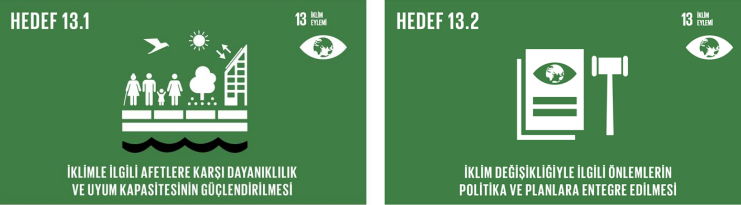 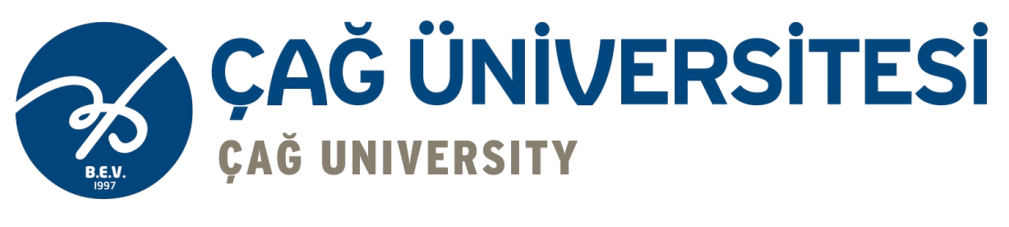 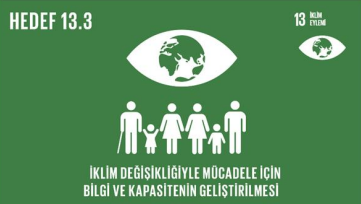 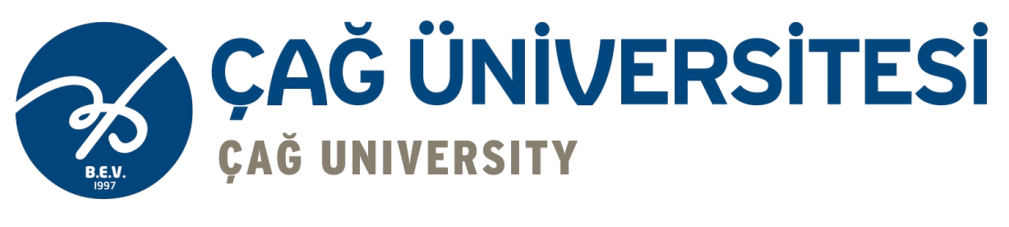 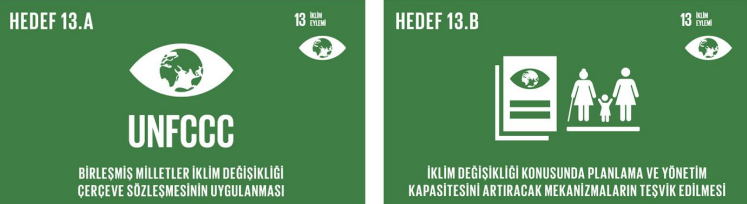 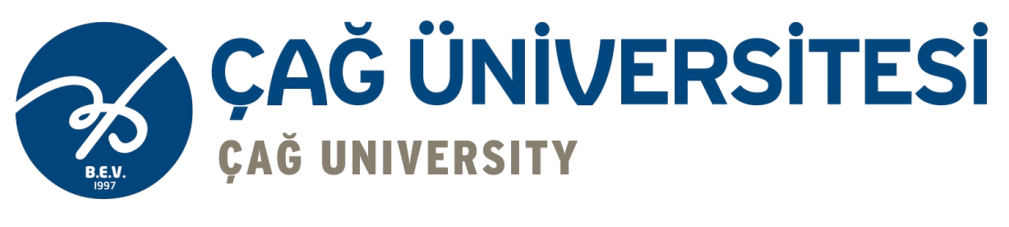 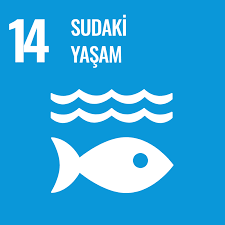 Deniz ve okyanus kaynaklarını korumayı amaçlar. Deniz çöplerini azaltmayı, deniz biyoçeşitliliğini korumayı hedefler.
Hedefler
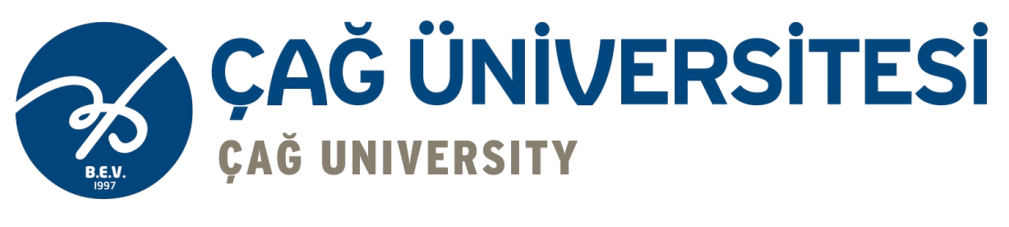 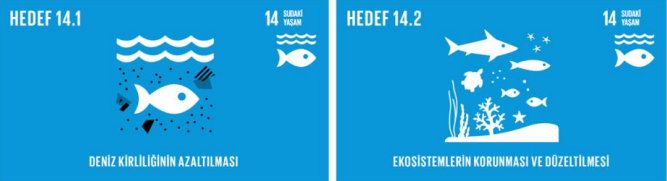 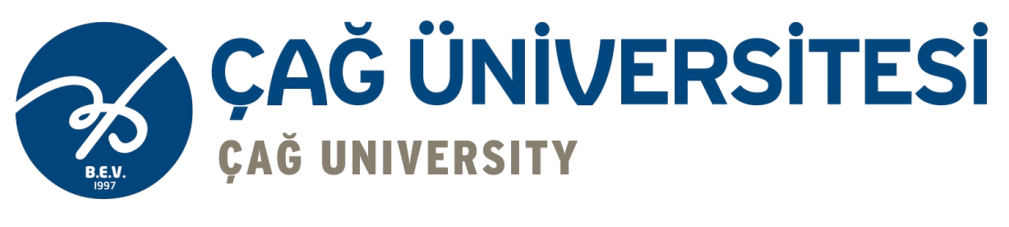 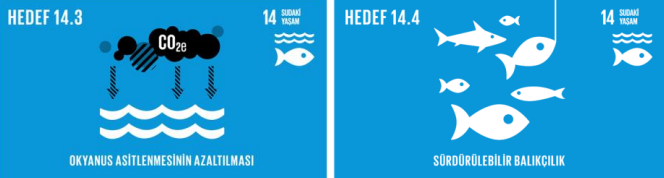 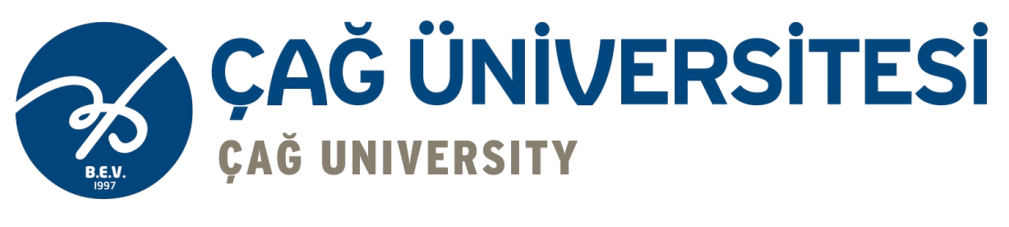 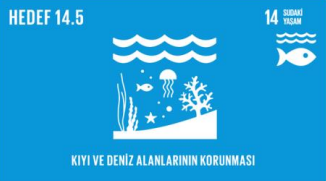 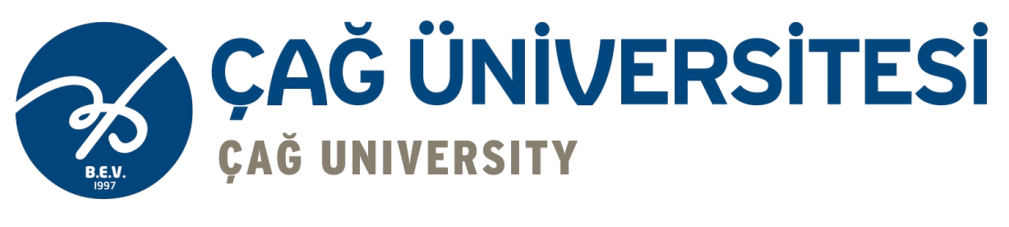 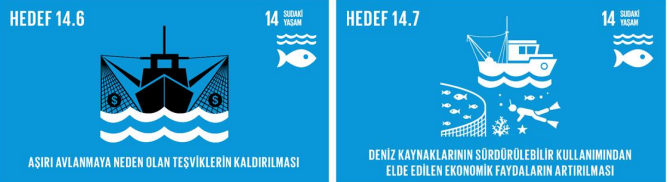 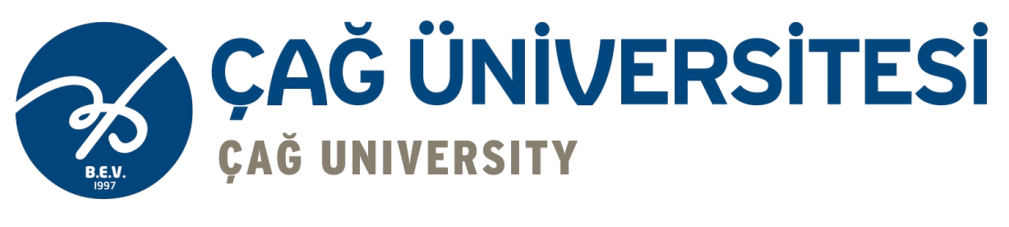 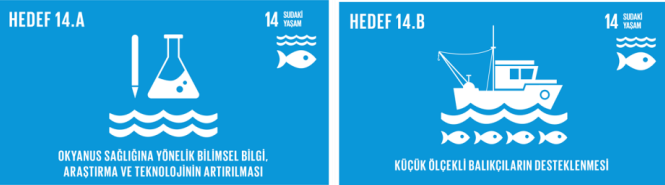 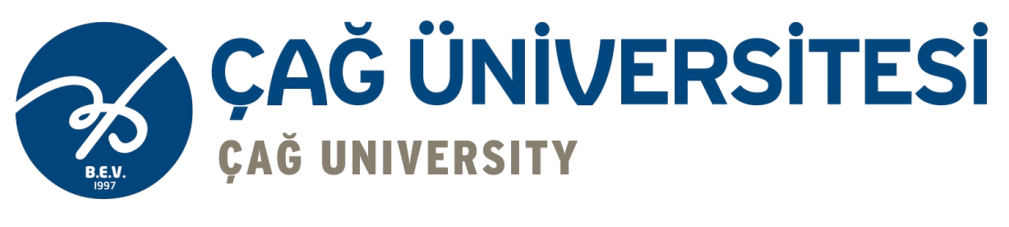 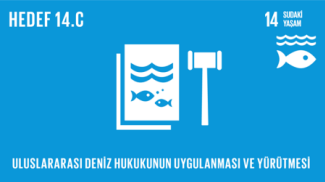 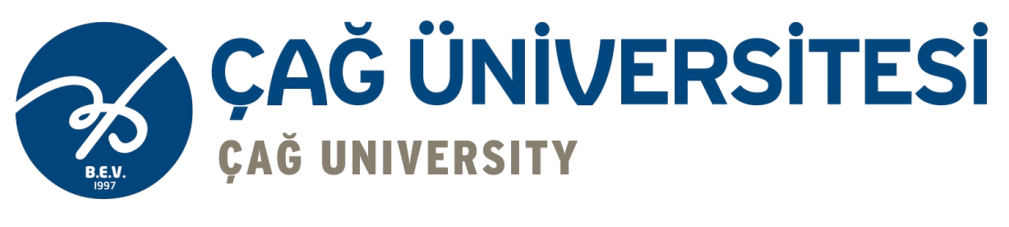 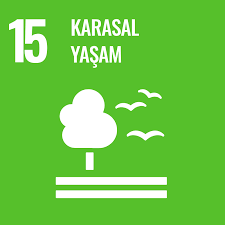 Kara ekosistemlerin sürdürülebilir şekilde kullanılmasını teşvik eder, ormanları korumayı amaçlar.
Hedefler
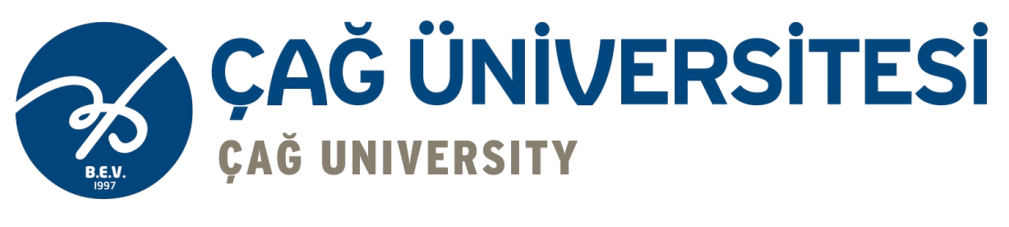 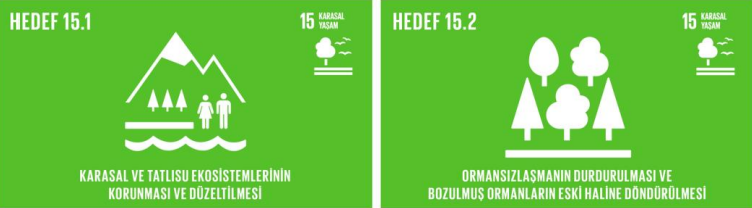 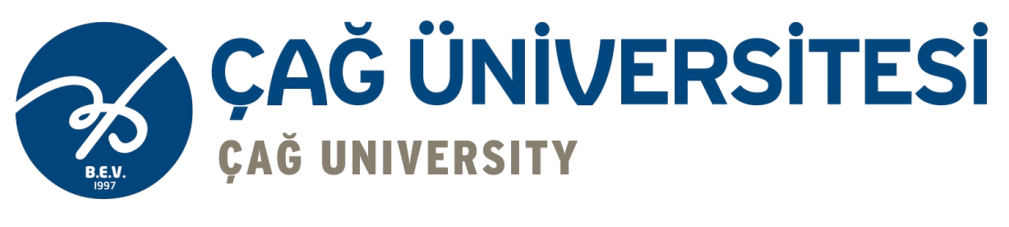 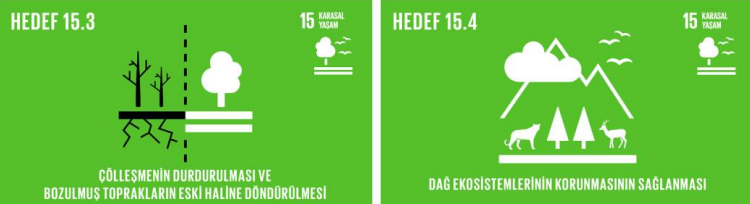 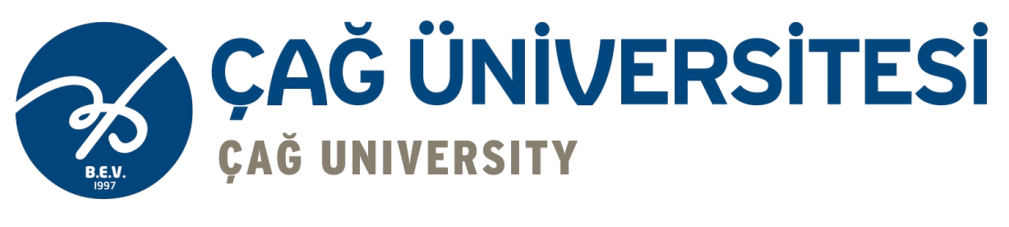 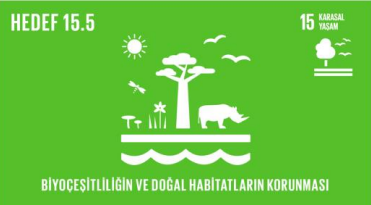 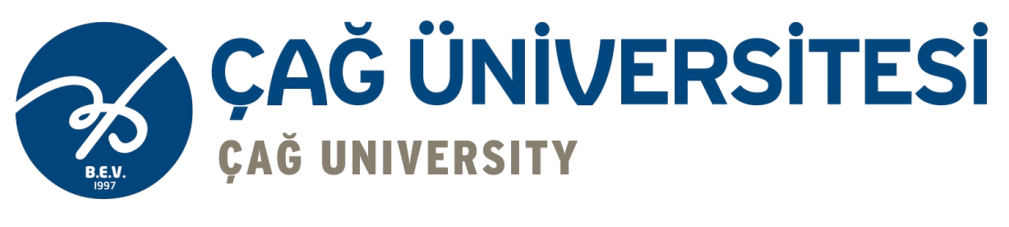 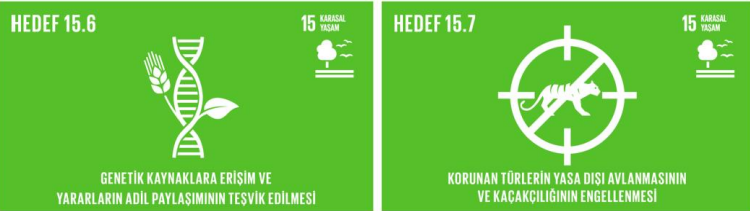 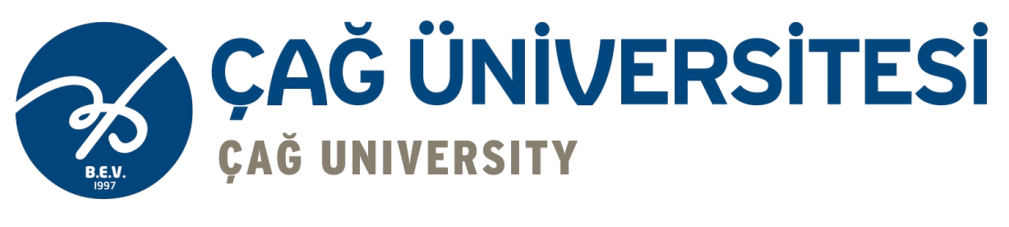 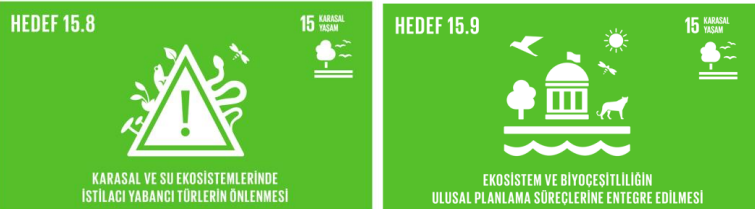 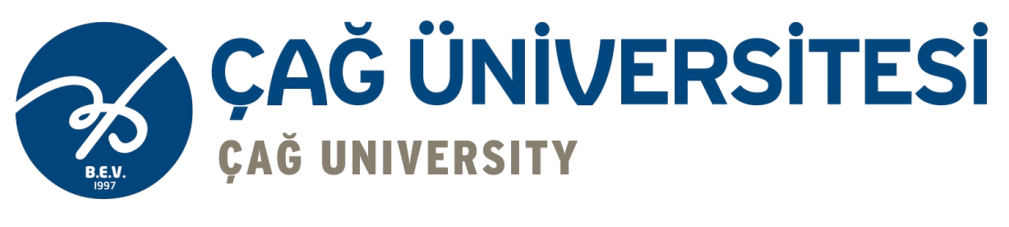 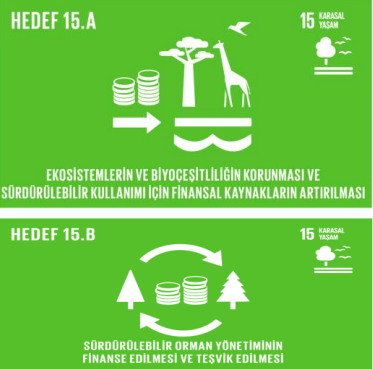 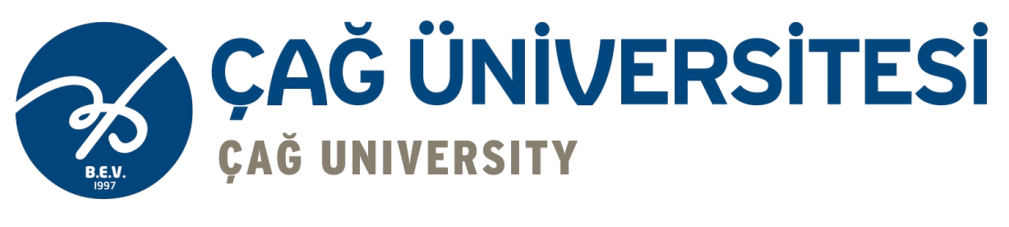 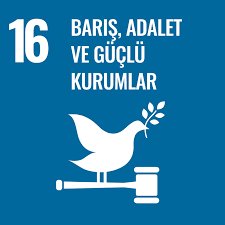 Adaleti teşvik eder, şiddeti azaltmayı ve etkili, hesap verebilir kurumların oluşturulmasını hedefler.
Hedefler
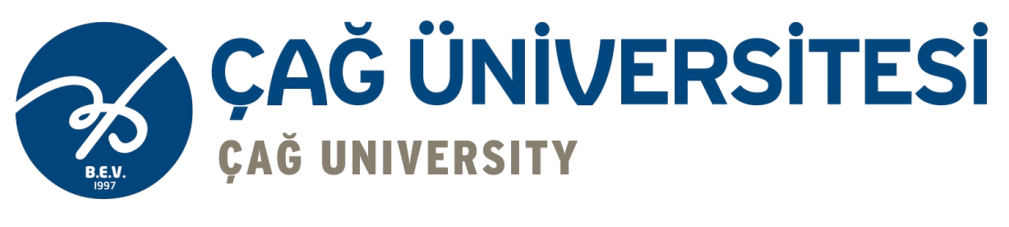 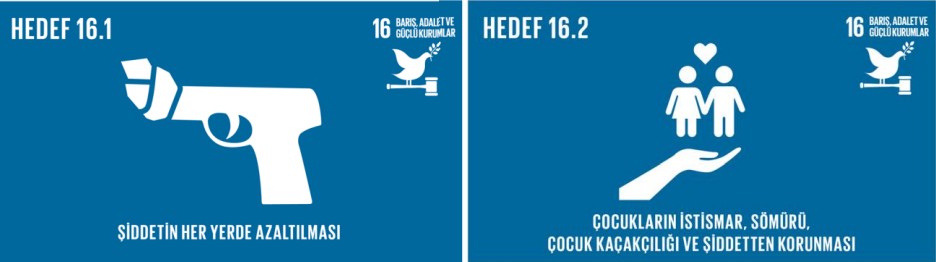 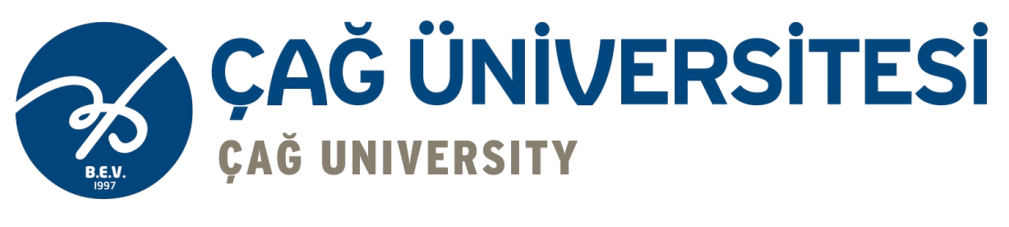 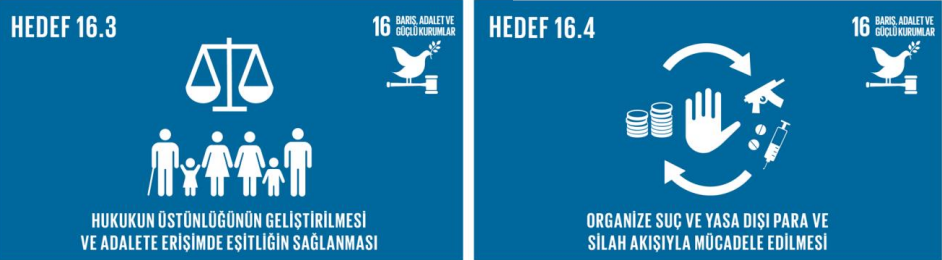 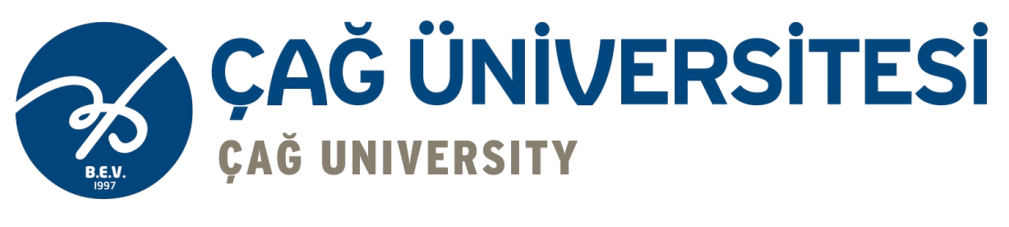 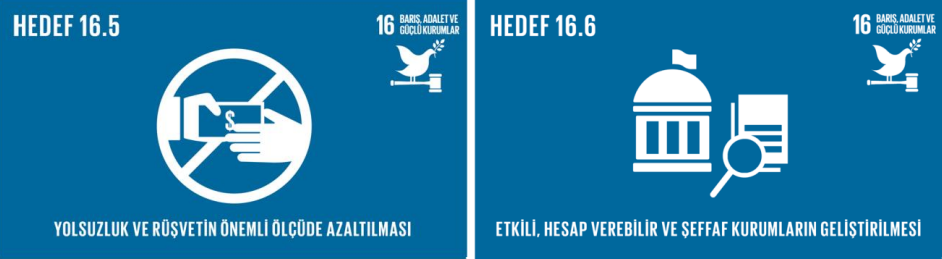 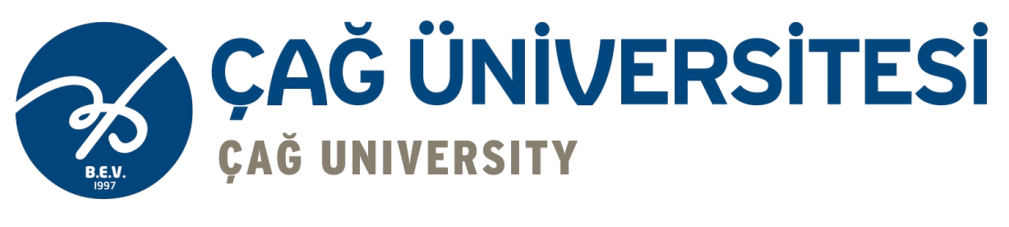 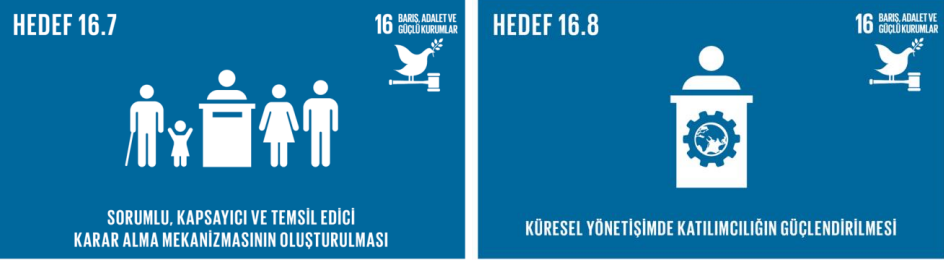 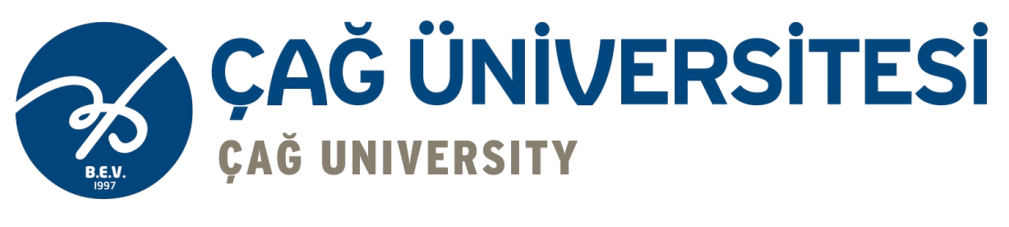 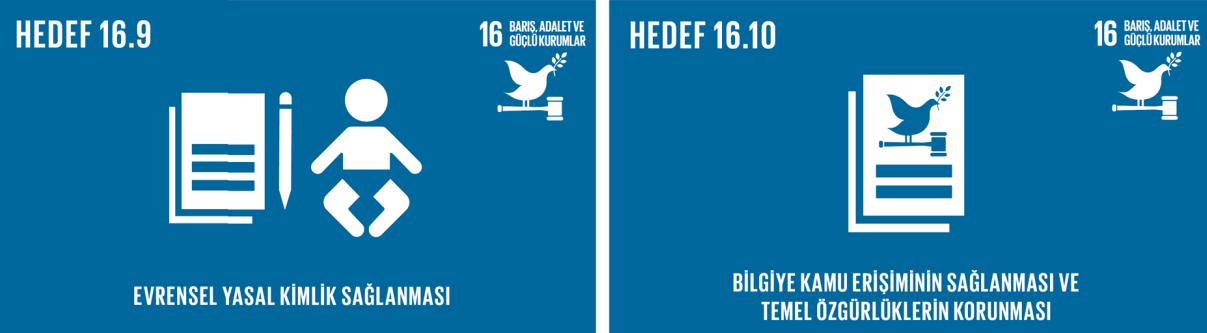 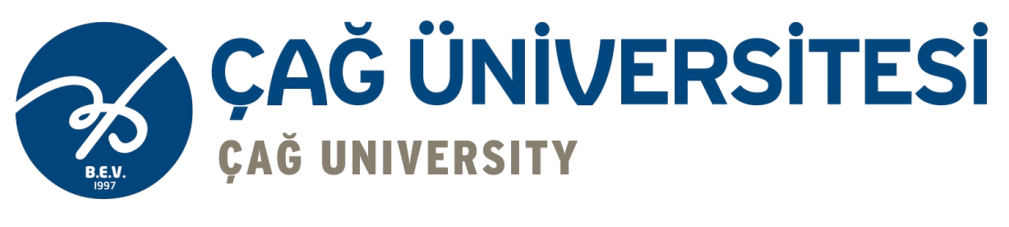 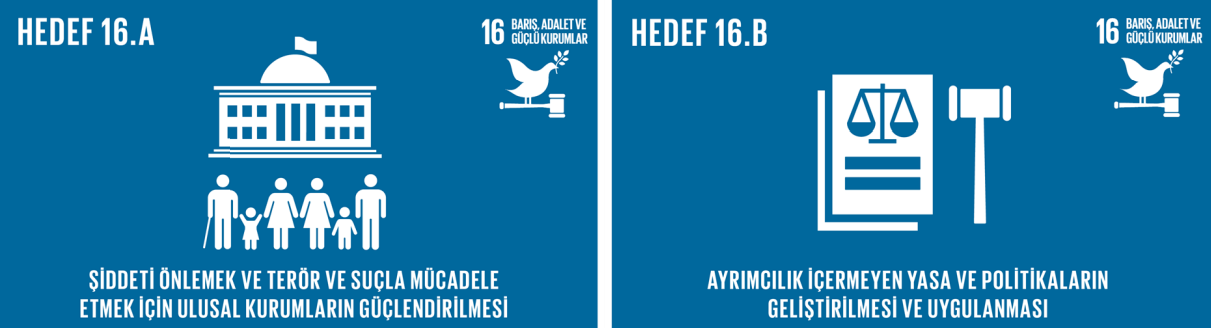 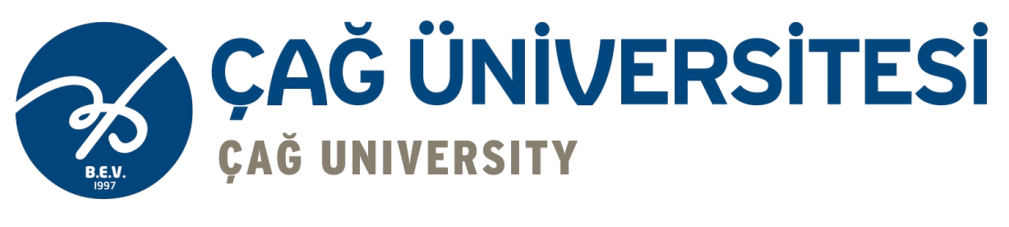 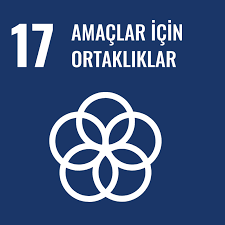 Küresel işbirliğini teşvik eder, sürdürülebilir kalkınma için kamu ve özel sektör işbirliklerini destekler.
Hedefler
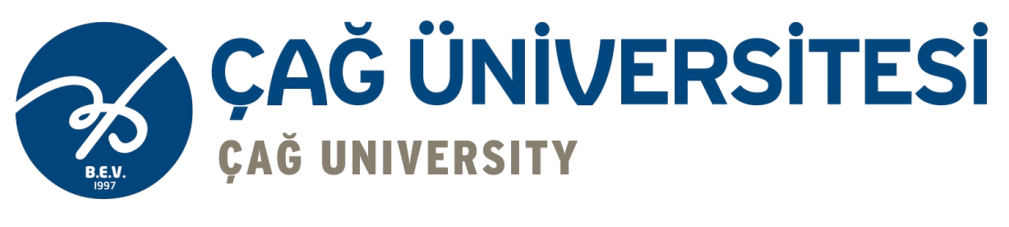 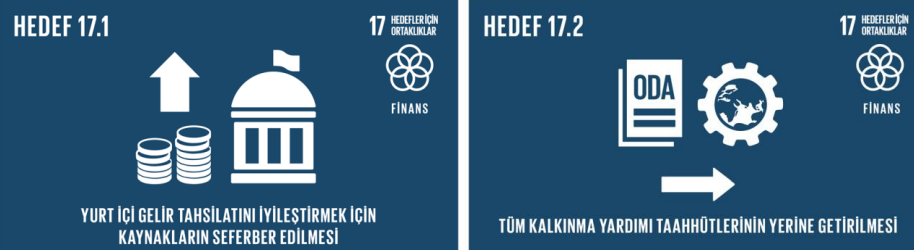 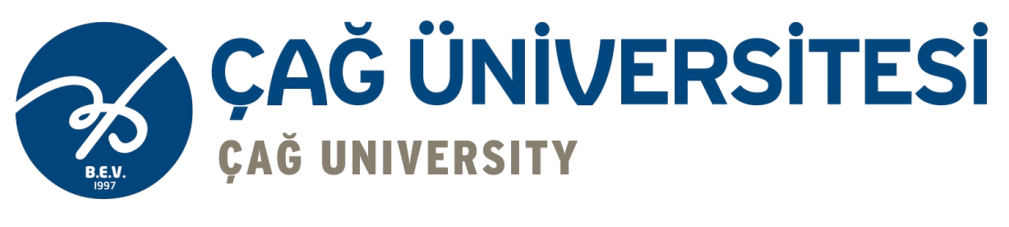 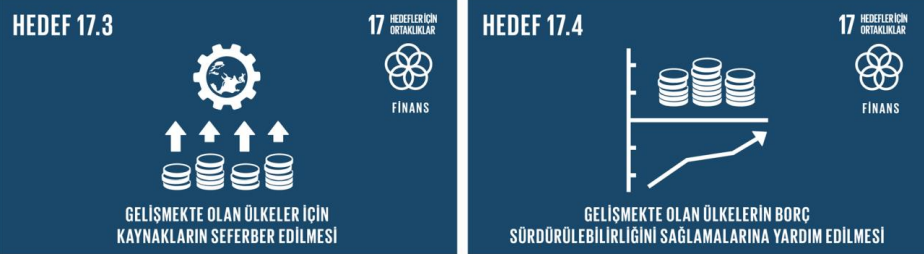 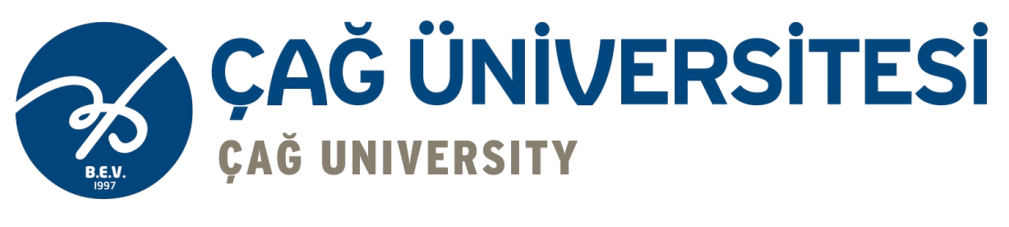 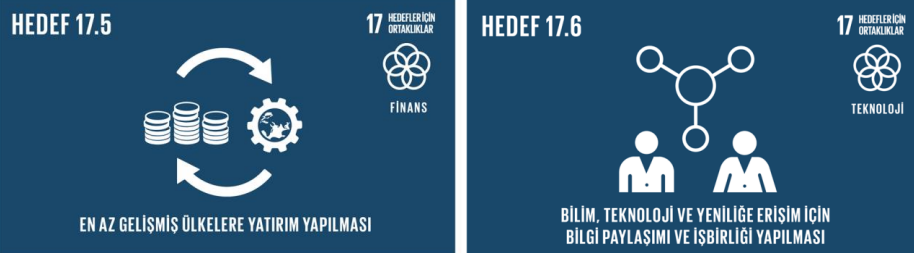 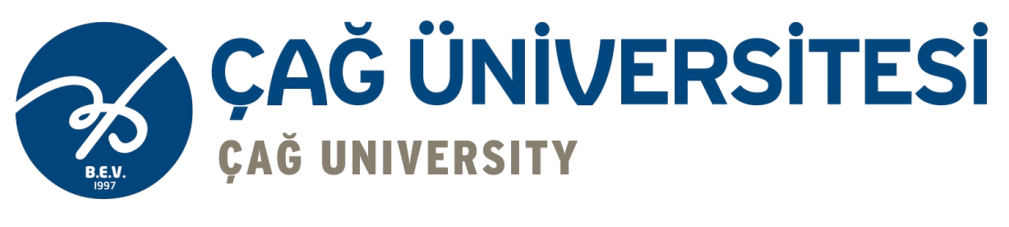 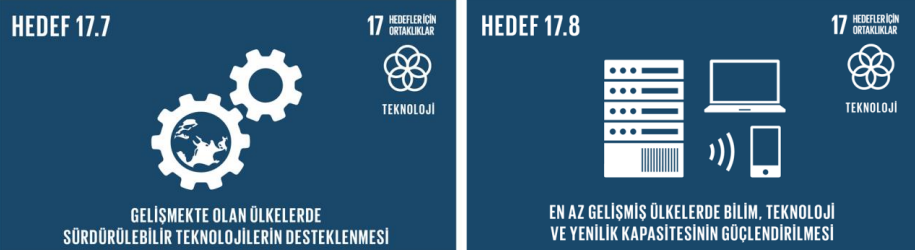 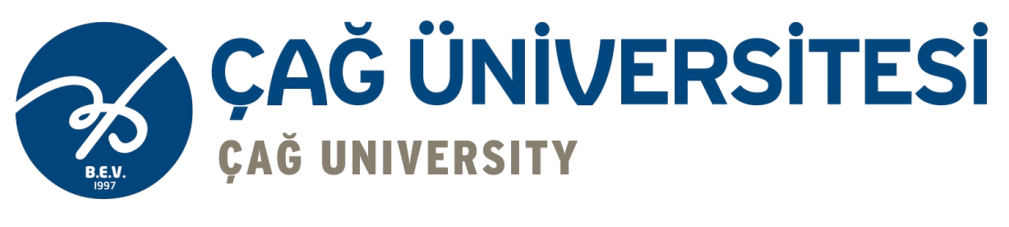 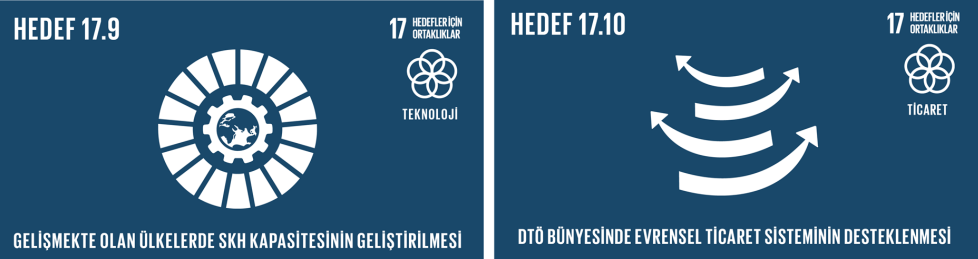 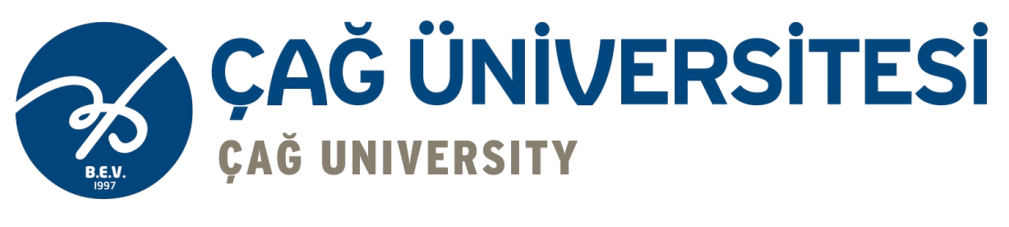 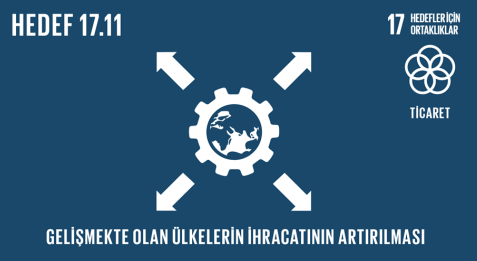 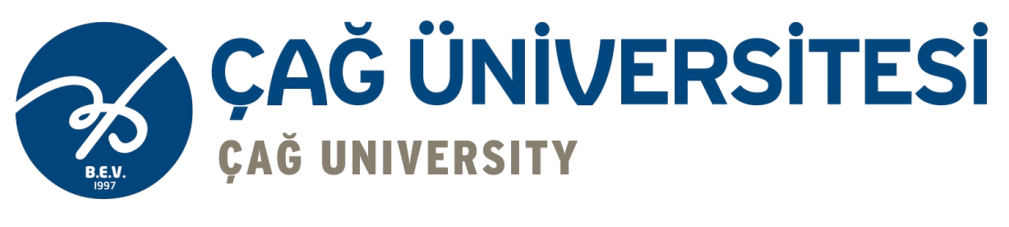 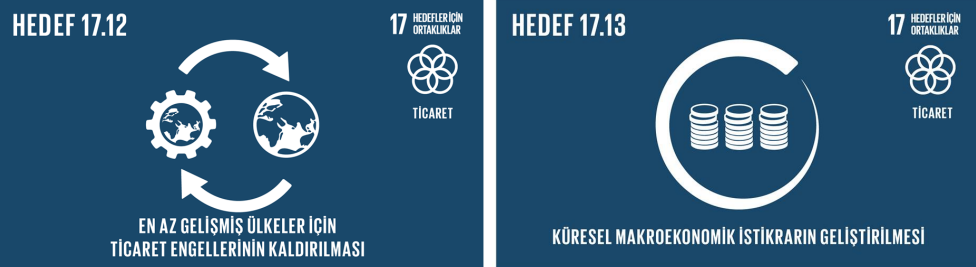 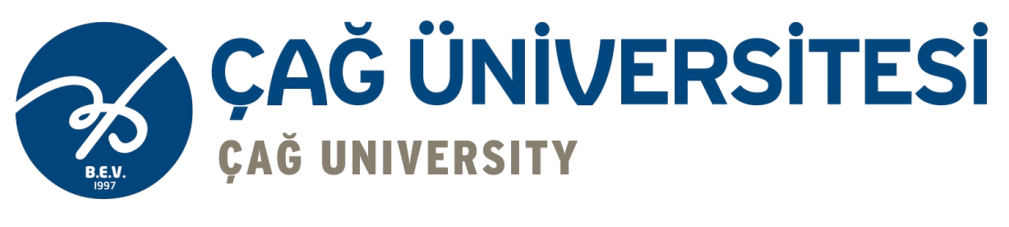 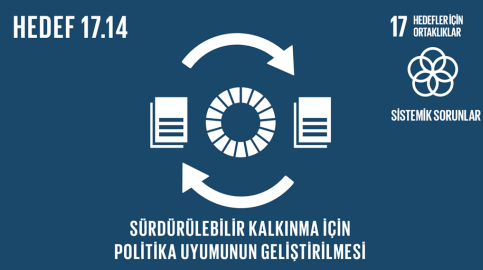 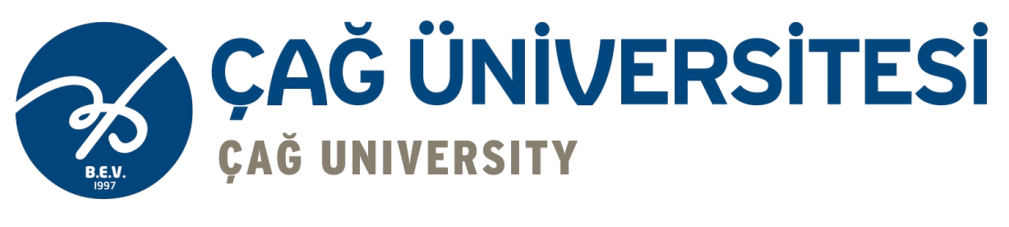 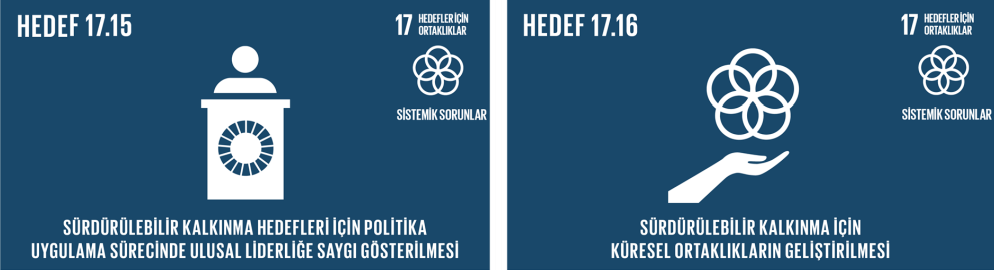 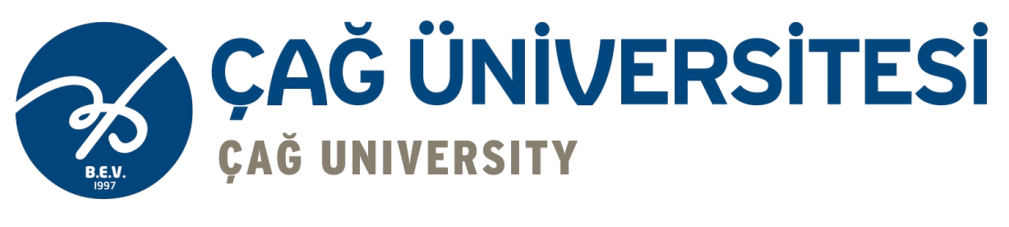 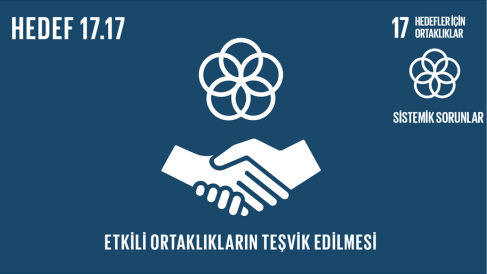 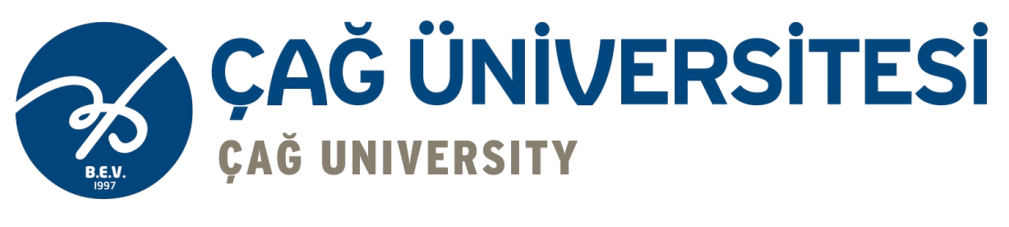 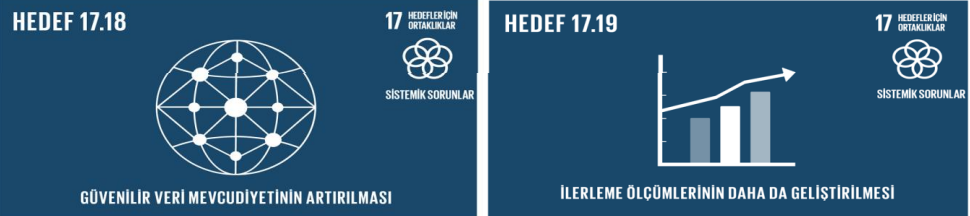